A Quick Look at the 2017 Water Level
Results and Other Aquifer Properties
Southwest Kansas GMD #3 Annual Meeting
March 8th, 2016
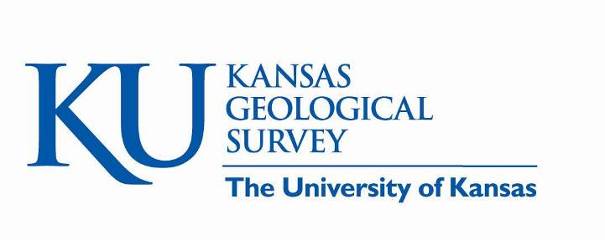 Geohydrology SectionKansas Geological Survey
University of Kansas
Cooperative Water Level Network
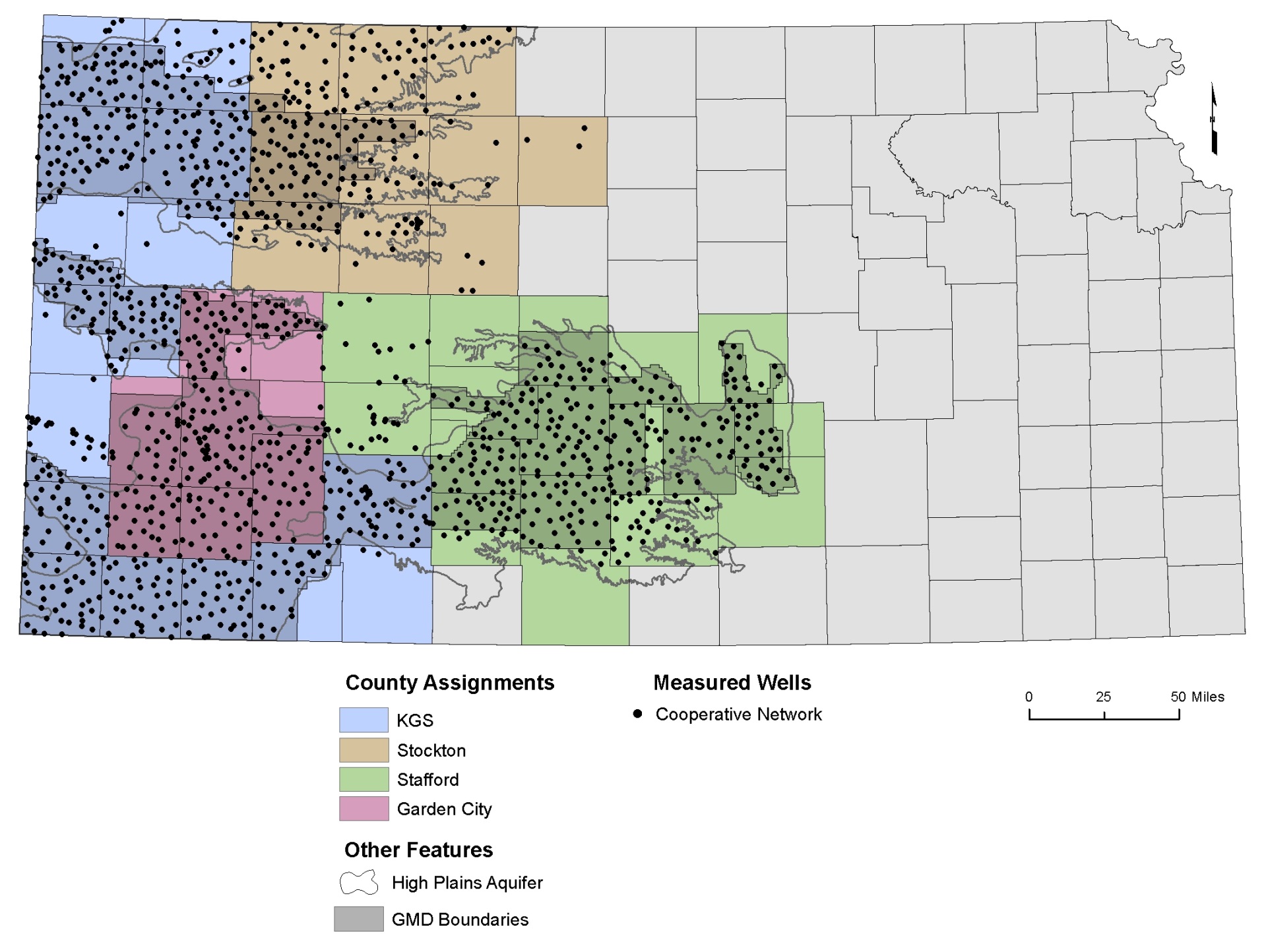 Kansas Geological Survey
[Speaker Notes: Normal precipitation is just the average of the last 30 year decal period.  The precipitation patterns in Kansas have a major influences on the both the landscape and associated land use in the state.]
Average Change (by well)
*Results are based only on the cooperative network (KGS and KDA-DWR) and do not include sub-regional networks from the KGS, KDA-DWR, KGS, or local GMDs.  2017 water levels are provisional.
Kansas Geological Survey
[Speaker Notes: Normal precipitation is just the average of the last 30 year decal period.  The precipitation patterns in Kansas have a major influences on the both the landscape and associated land use in the state.]
Average Change (by well)
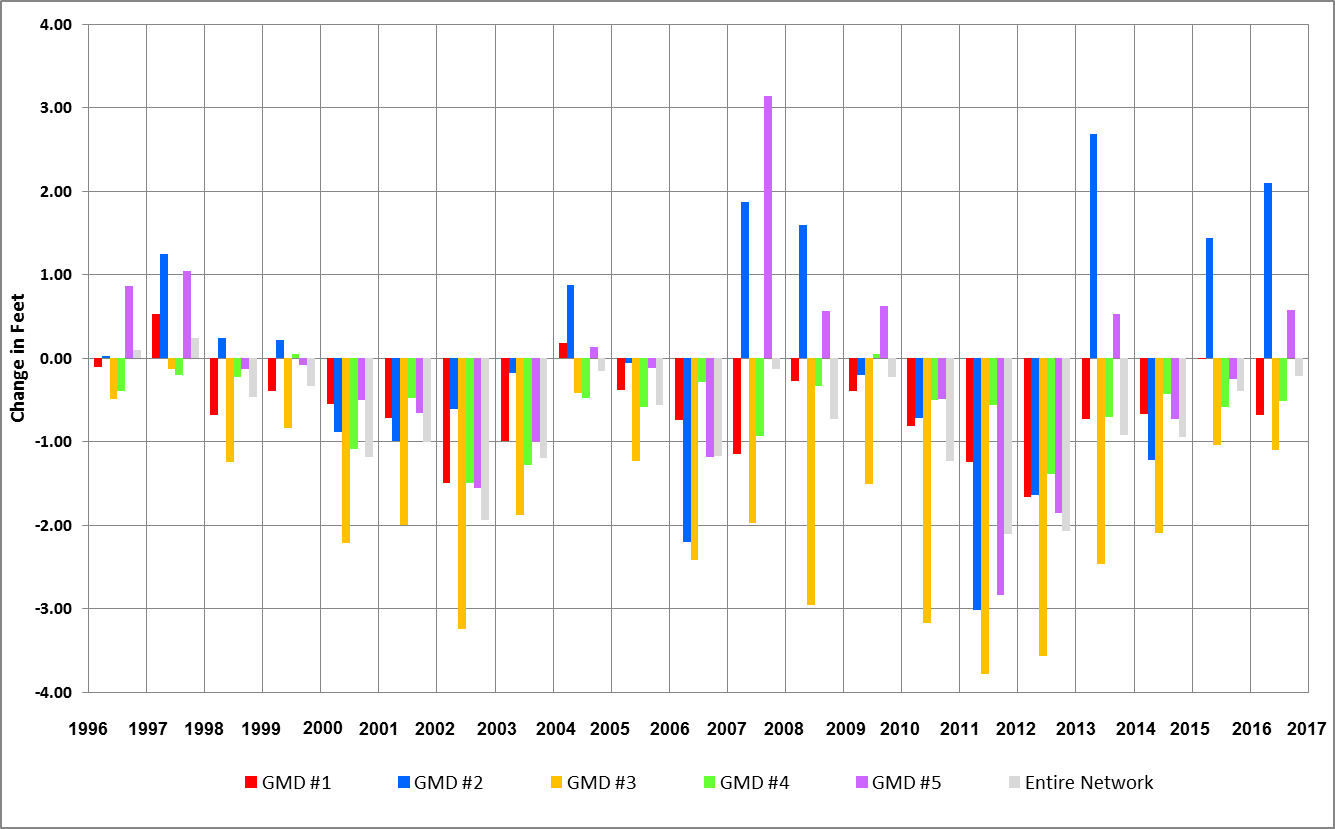 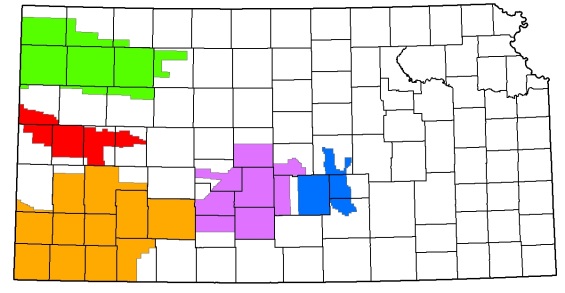 *Results are based only on the cooperative network (KGS and KDA-DWR) and do not include sub-regional networks from the KGS, KDA-DWR, KGS, or local GMDs.  2017 water levels are provisional.
[Speaker Notes: Normal precipitation is just the average of the last 30 year decal period.  The precipitation patterns in Kansas have a major influences on the both the landscape and associated land use in the state.]
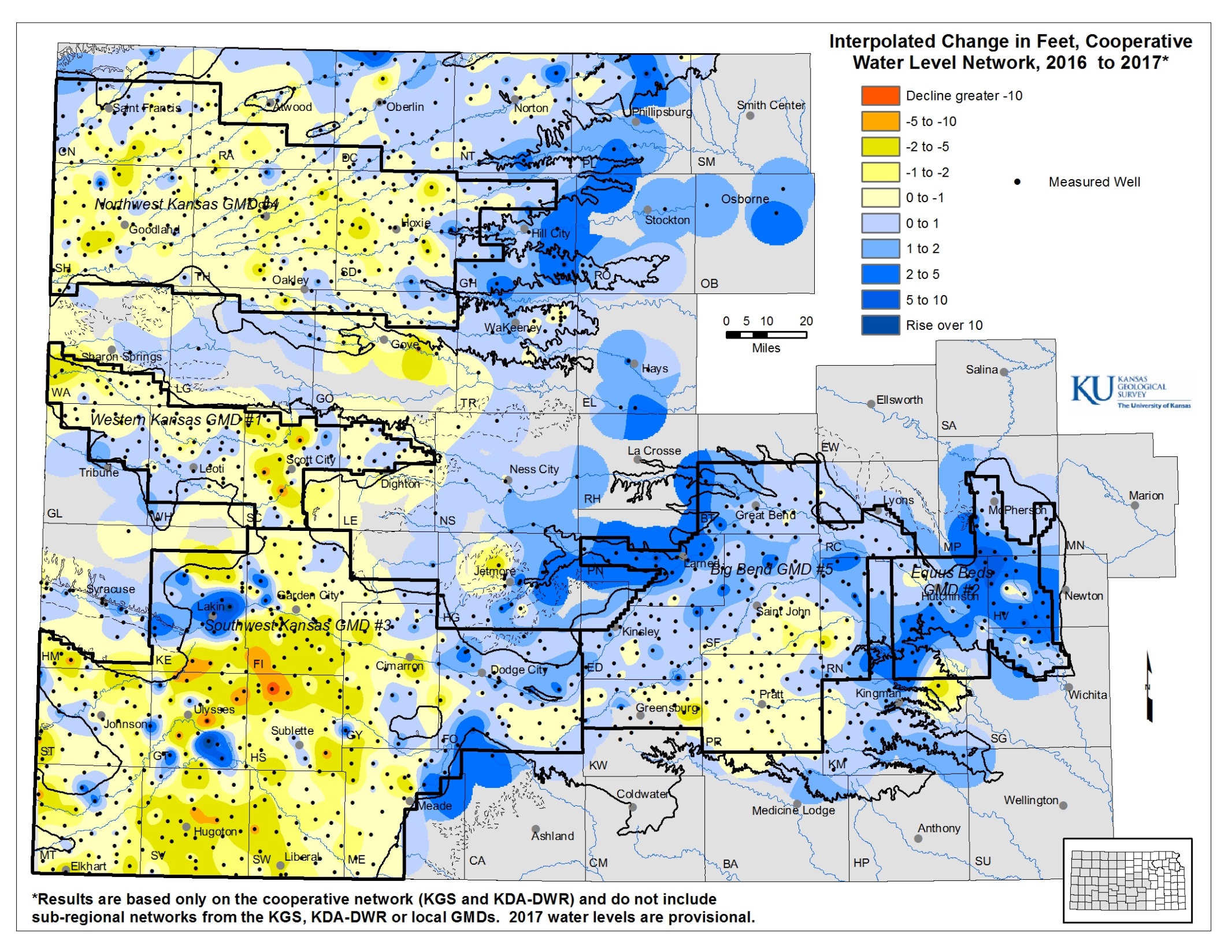 [Speaker Notes: Normal precipitation is just the average of the last 30 year decal period.  The precipitation patterns in Kansas have a major influences on the both the landscape and associated land use in the state.]
Percent Departure from Normal Precipitation
Source- National Oceanic and Atmospheric Administration (NOAA)
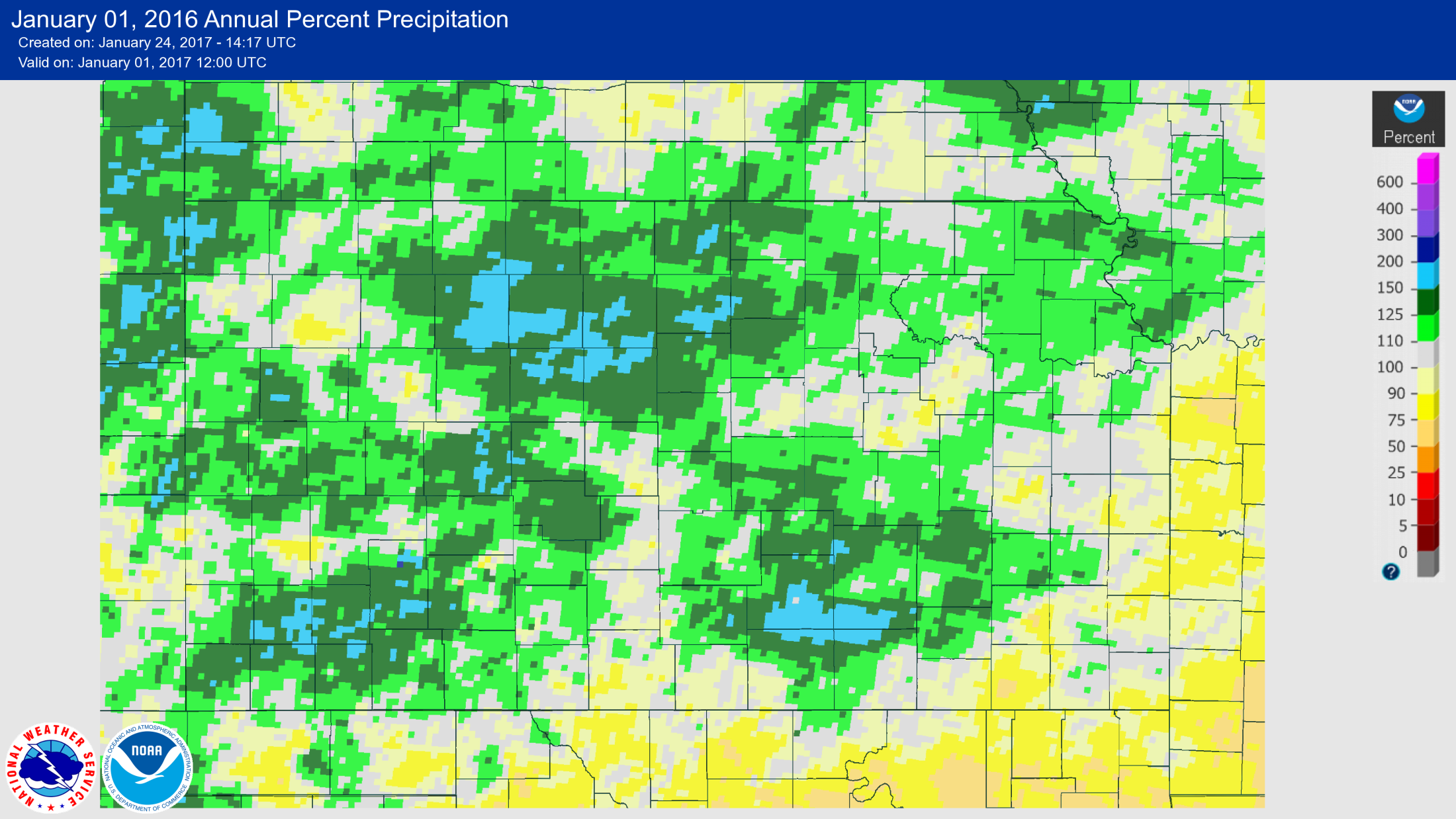 2016
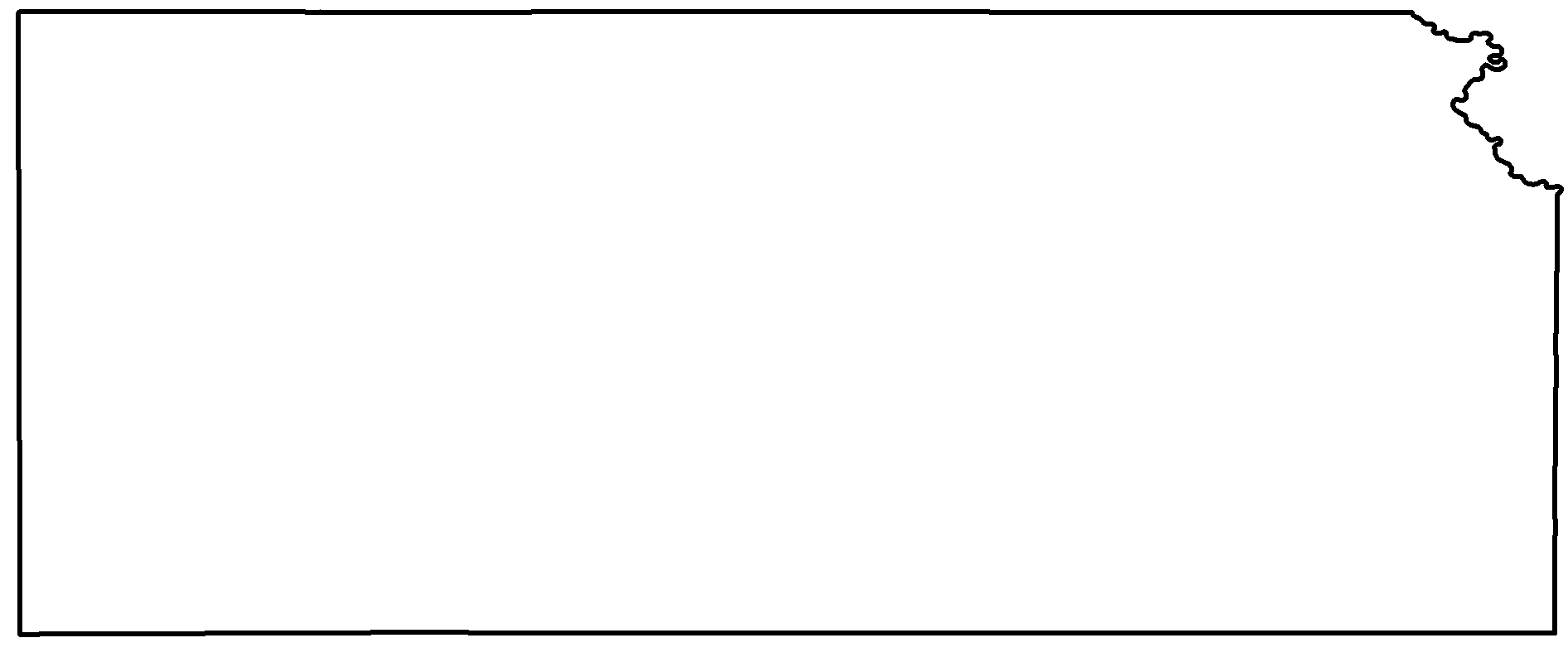 Kansas Geological Survey
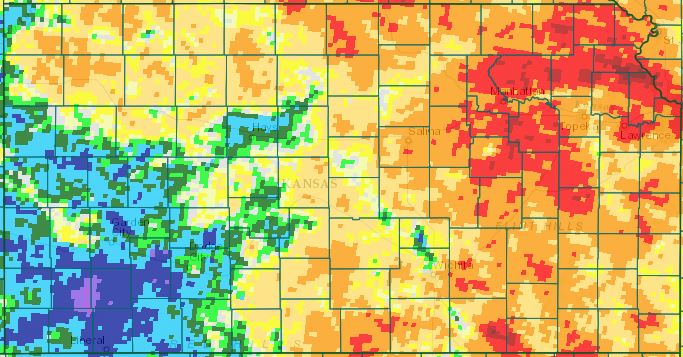 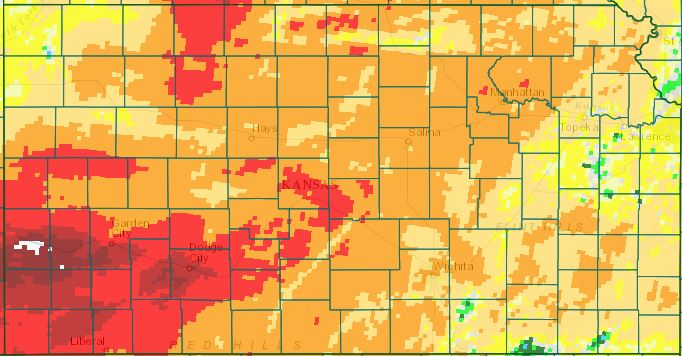 June
March
2016
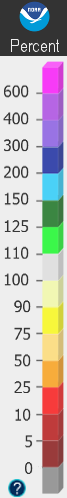 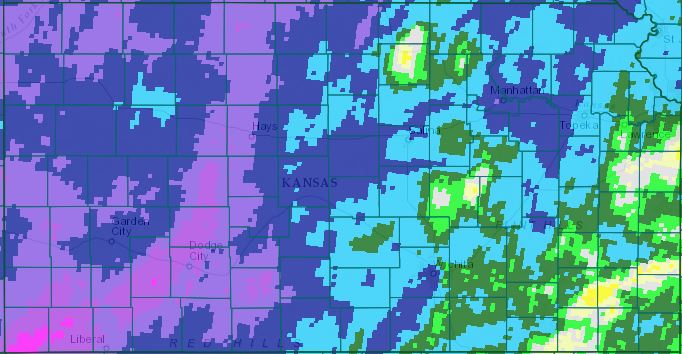 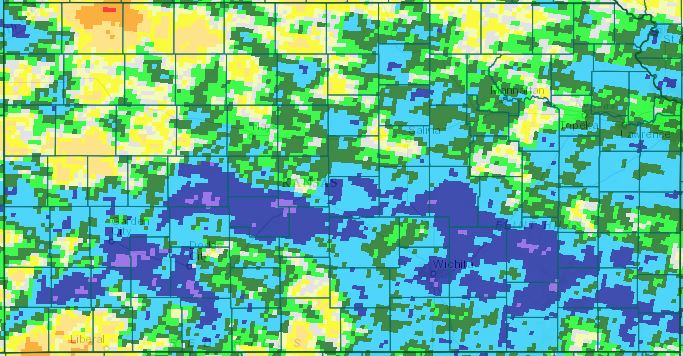 July
April
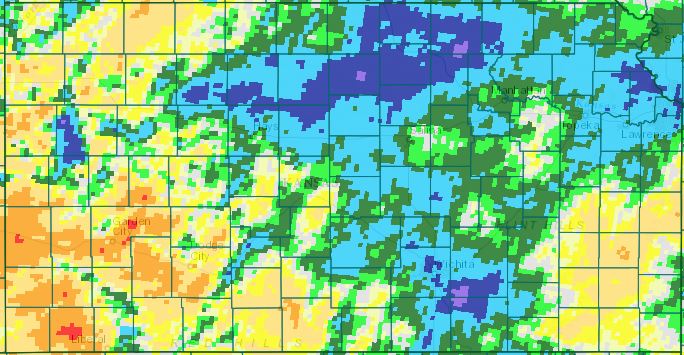 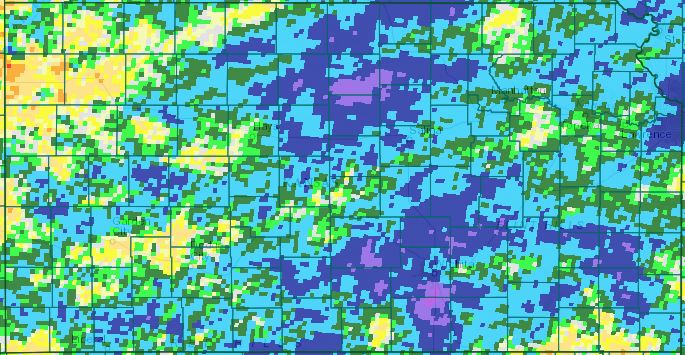 May
August
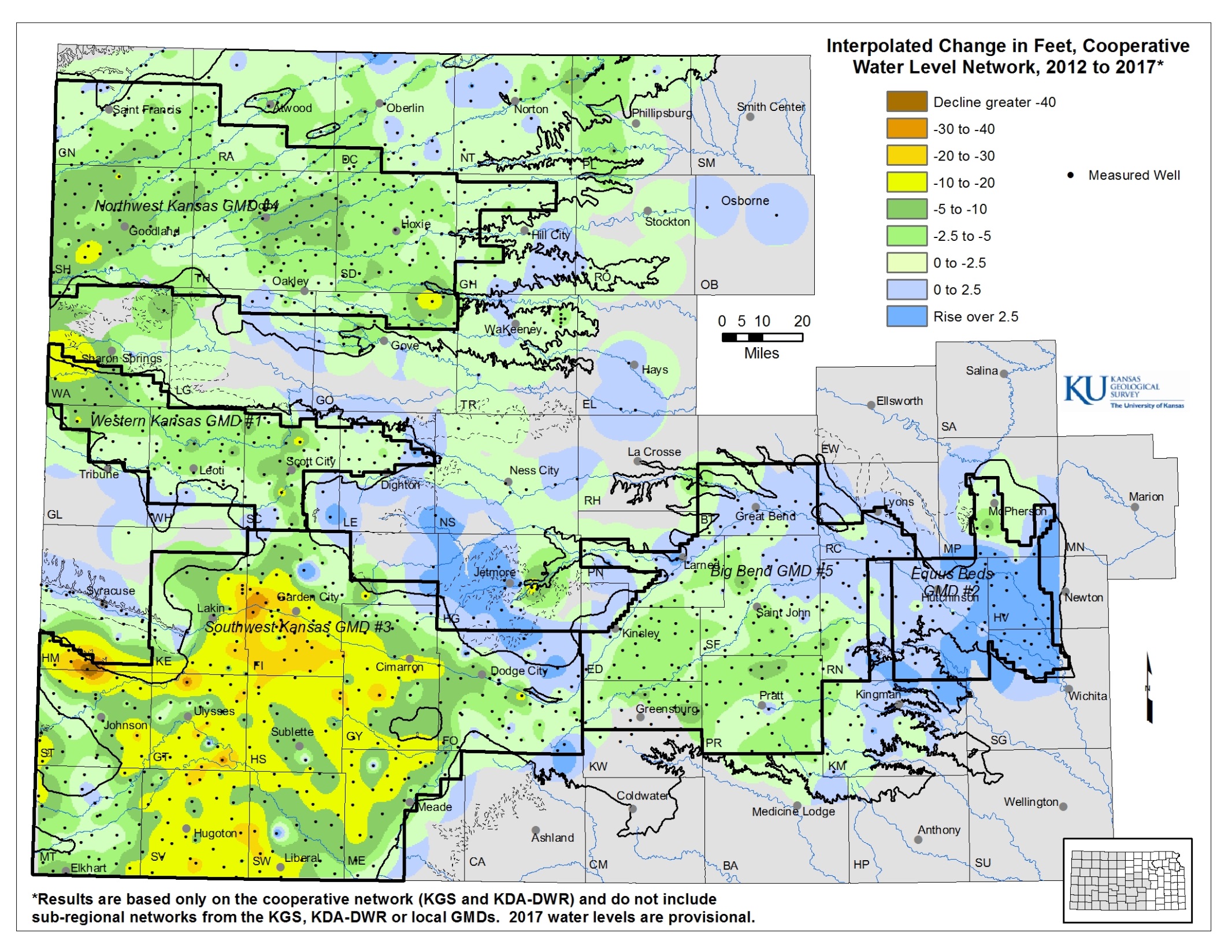 [Speaker Notes: Normal precipitation is just the average of the last 30 year decal period.  The precipitation patterns in Kansas have a major influences on the both the landscape and associated land use in the state.]
Simple Water Balance Equation
Water Volume Change in Aquifer = 
Inflows into Aquifer – Outflows from Aquifer
Pumping Well
Transpiration
Recharge
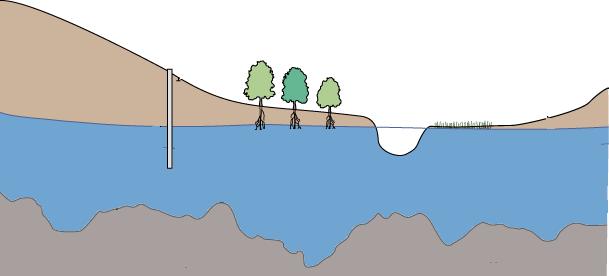 Return Flows
Streambed 
Interactions
Inflow
Outflow
Kansas Geological Survey
[Speaker Notes: Normal precipitation is just the average of the last 30 year decal period.  The precipitation patterns in Kansas have a major influences on the both the landscape and associated land use in the state.]
Focusing on Net Inflow and Pumping
Water Volume Change in Aquifer = 
Inflows into Aquifer – Outflows from Aquifer
Water Volume Change in Aquifer = 
Net Inflow – Pumping
Pumping Well
Transpiration
Recharge
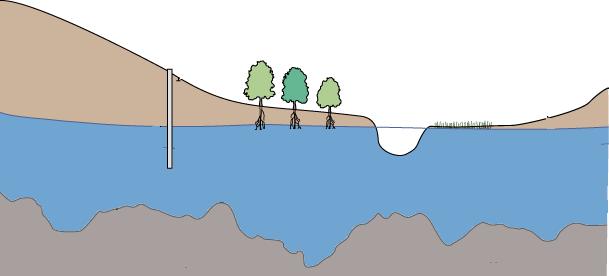 Return Flows
Streambed 
Interactions
Inflow
Net Inflow
Outflow
Kansas Geological Survey
[Speaker Notes: Normal precipitation is just the average of the last 30 year decal period.  The precipitation patterns in Kansas have a major influences on the both the landscape and associated land use in the state.]
Isolating Change from Water Level Volume
Water Volume Change in Aquifer = 
Net Inflow – Pumping
Water Level Change  x Area x Specific Yield = 
Net Inflow – Pumping
Pumping Well
Transpiration
Recharge
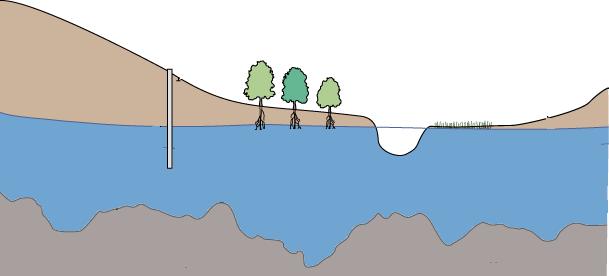 Return Flows
Streambed 
Interactions
Inflow
Net Inflow
Outflow
Kansas Geological Survey
[Speaker Notes: Normal precipitation is just the average of the last 30 year decal period.  The precipitation patterns in Kansas have a major influences on the both the landscape and associated land use in the state.]
Isolating Water Level Change
Water Level Change  x Area x Specific Yield = 
Net Inflow – Pumping
Water Level Change = 
(Net Inflow / Area x Specific Yield)  –
(Pumping / Area x Specific Yield)
Pumping Well
Transpiration
Recharge
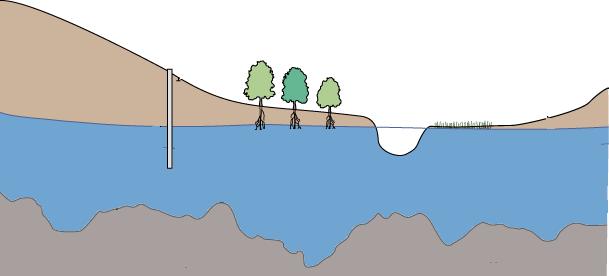 Return Flows
Streambed 
Interactions
Inflow
Net Inflow
Outflow
Kansas Geological Survey
[Speaker Notes: Normal precipitation is just the average of the last 30 year decal period.  The precipitation patterns in Kansas have a major influences on the both the landscape and associated land use in the state.]
Isolating Water Level Change
Water Level Change = 
(Net Inflow / Area x Specific Yield)  – 
(Pumping / Area x Specific Yield)
Water Level Change ≈ b – a * Pumping
Pumping Well
Transpiration
Recharge
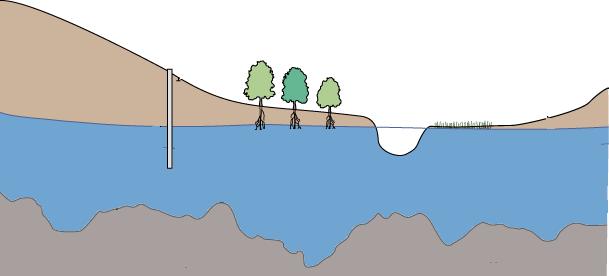 Return Flows
Streambed 
Interactions
Inflow
Net Inflow
Outflow
Kansas Geological Survey
[Speaker Notes: Normal precipitation is just the average of the last 30 year decal period.  The precipitation patterns in Kansas have a major influences on the both the landscape and associated land use in the state.]
Thomas County Index Well
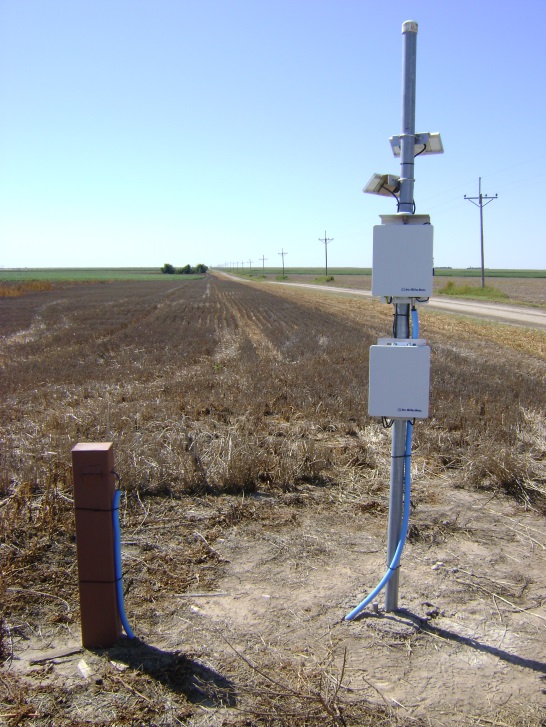 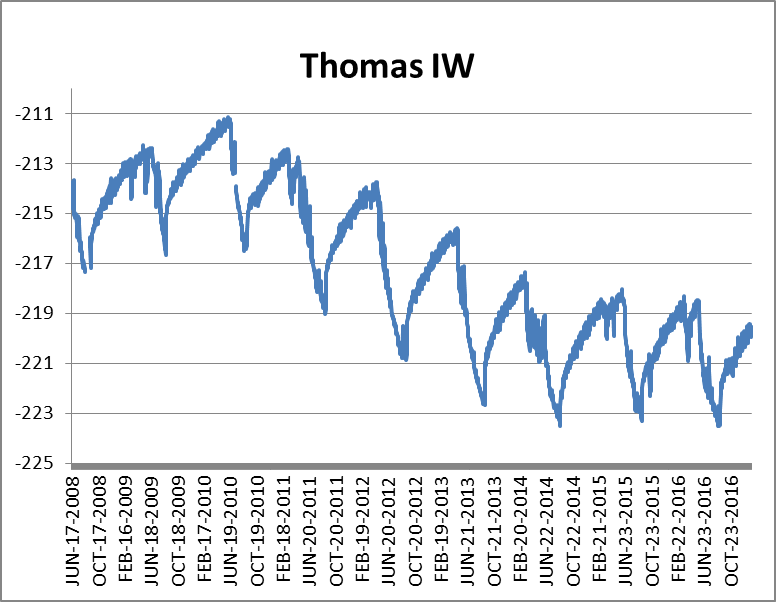 Kansas Geological Survey
[Speaker Notes: Normal precipitation is just the average of the last 30 year decal period.  The precipitation patterns in Kansas have a major influences on the both the landscape and associated land use in the state.]
Water Level Change and Pumping Best Fit Line
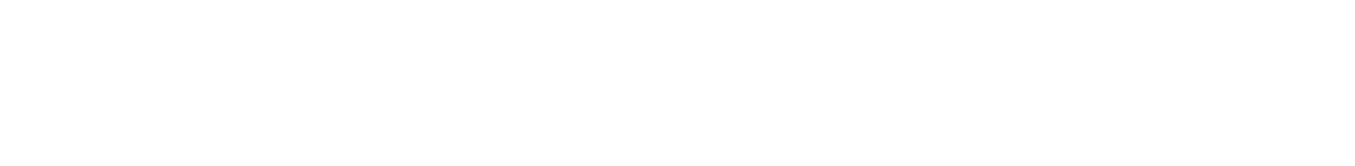 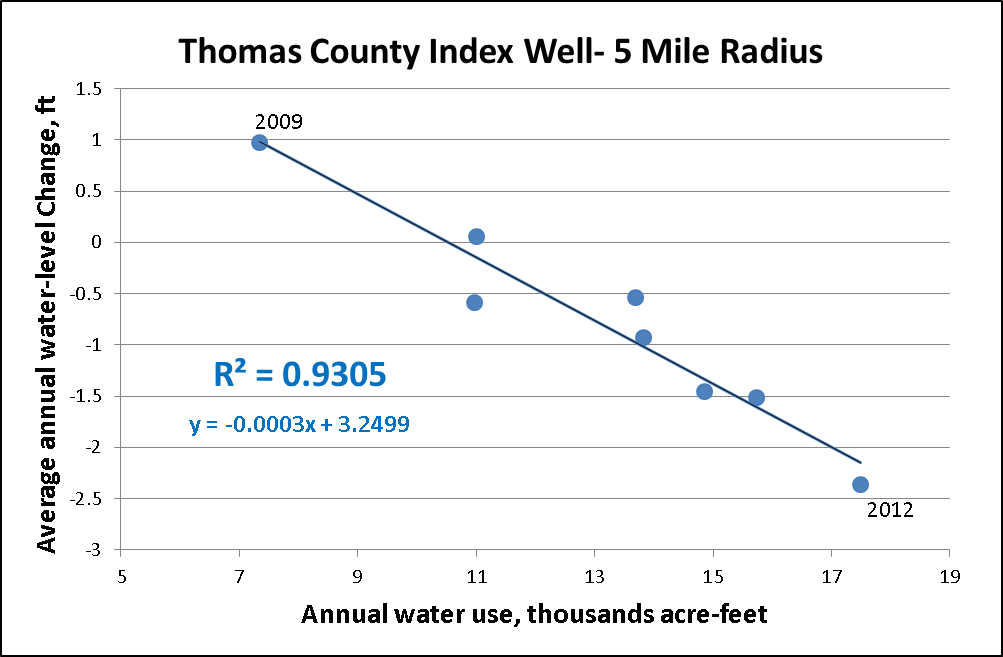 Kansas Geological Survey
[Speaker Notes: Normal precipitation is just the average of the last 30 year decal period.  The precipitation patterns in Kansas have a major influences on the both the landscape and associated land use in the state.]
Groundwater Management Districts
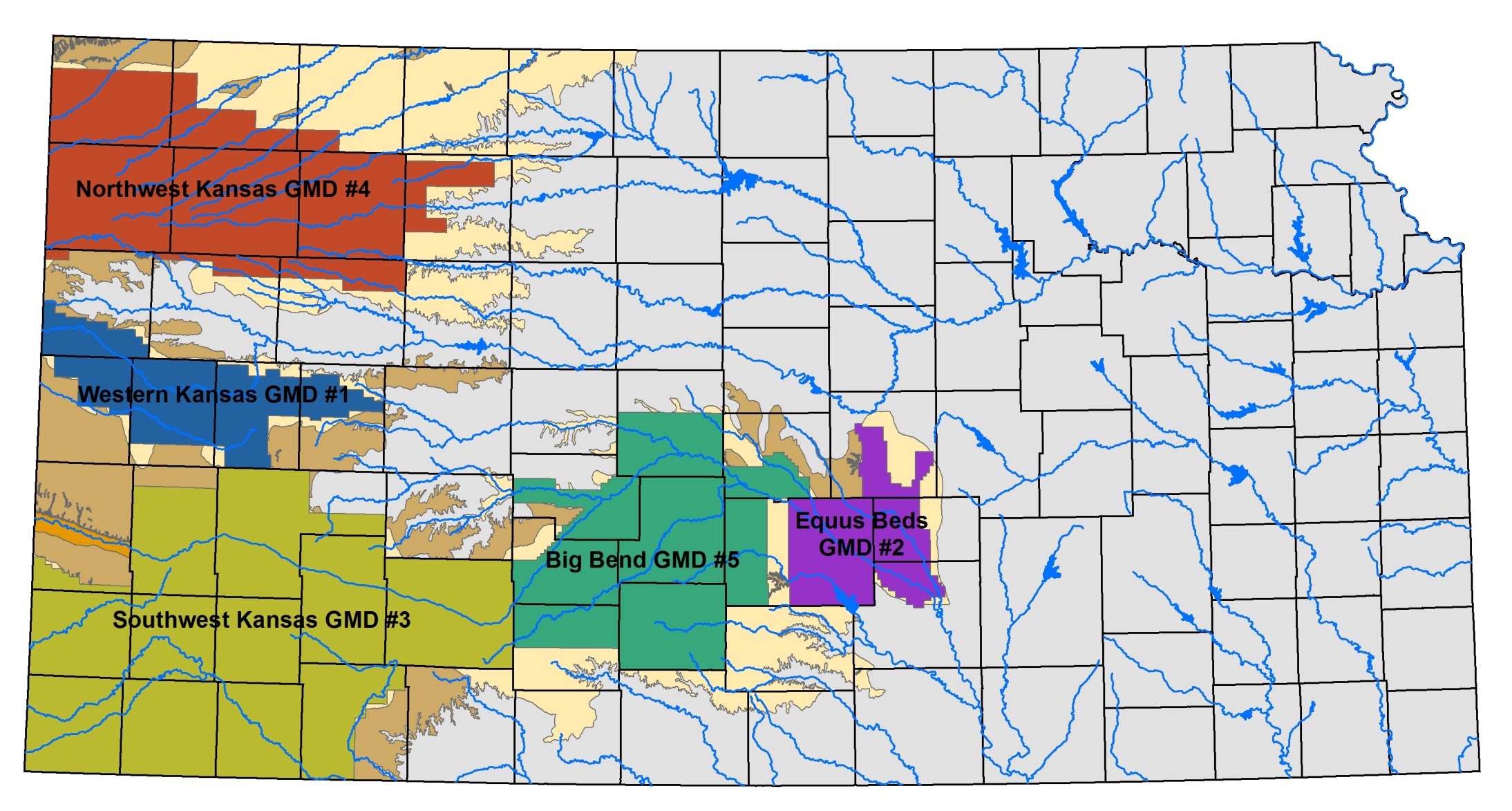 Kansas Geological Survey
Water Use vs Water Level Change, GMD #4
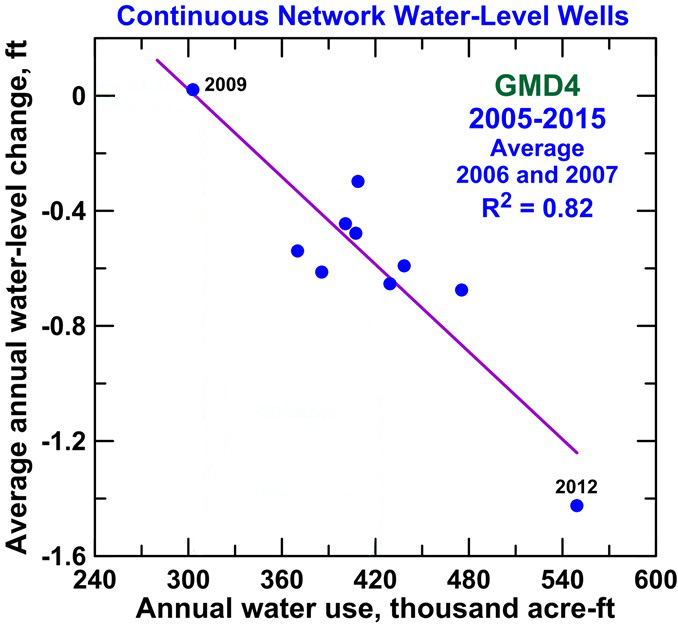 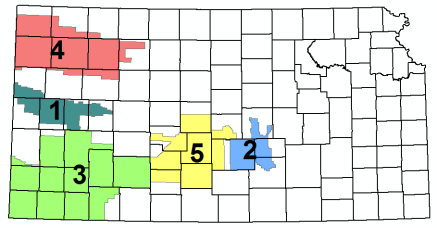 Kansas Geological Survey
Water Use vs Water Level Change, GMD #4
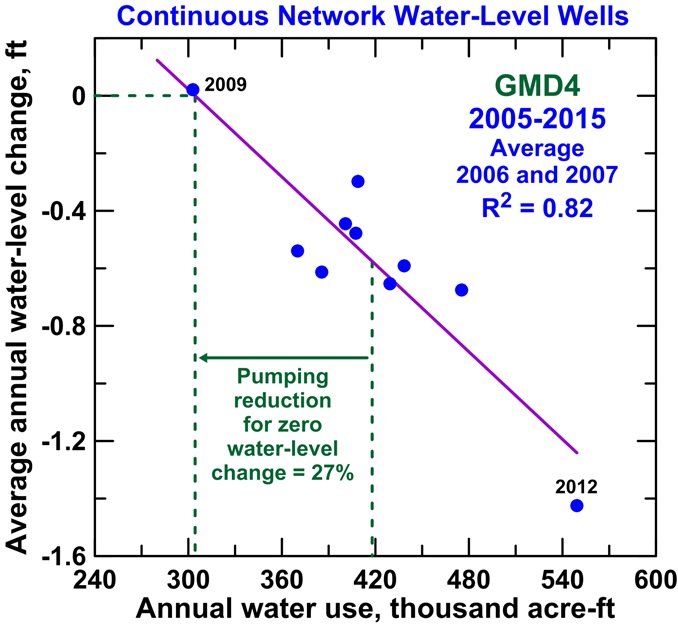 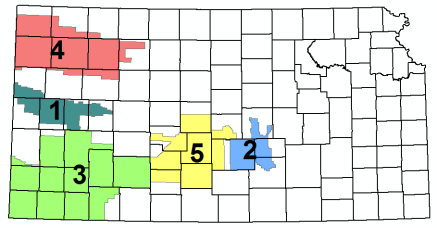 Kansas Geological Survey
Water Use vs Water Level Change, GMD #3
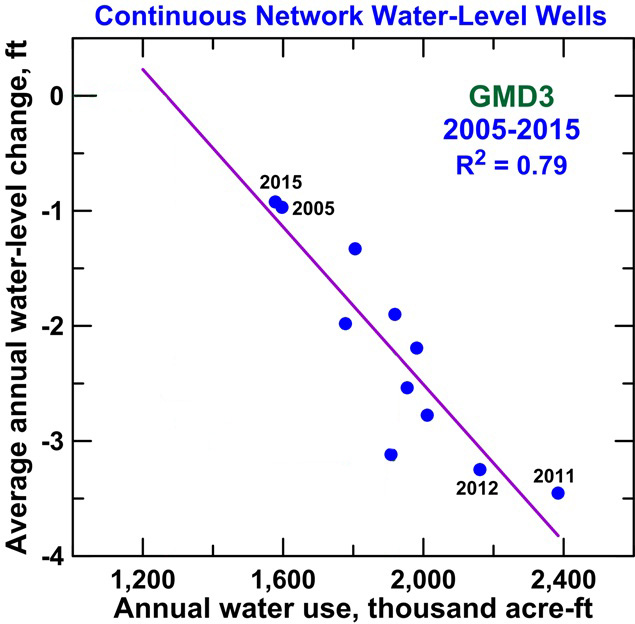 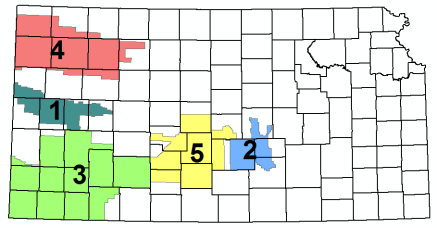 Kansas Geological Survey
Water Use vs Water Level Change, GMD #3
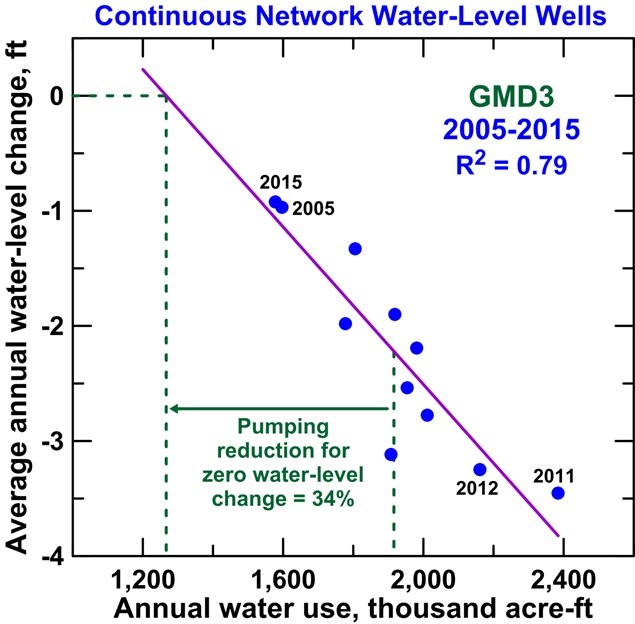 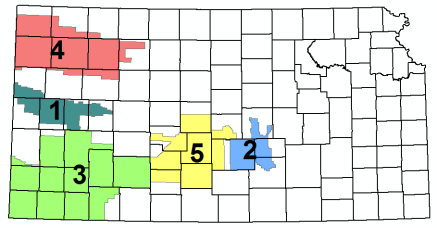 Kansas Geological Survey
Percent Reduction in Pumping to Achieve Q Stable (1998 to 2014)
Mean of values for continuous and maximum wells for 1998-2014 where R2 >0.24 for both or >0.2 for one and >0.3 for the other
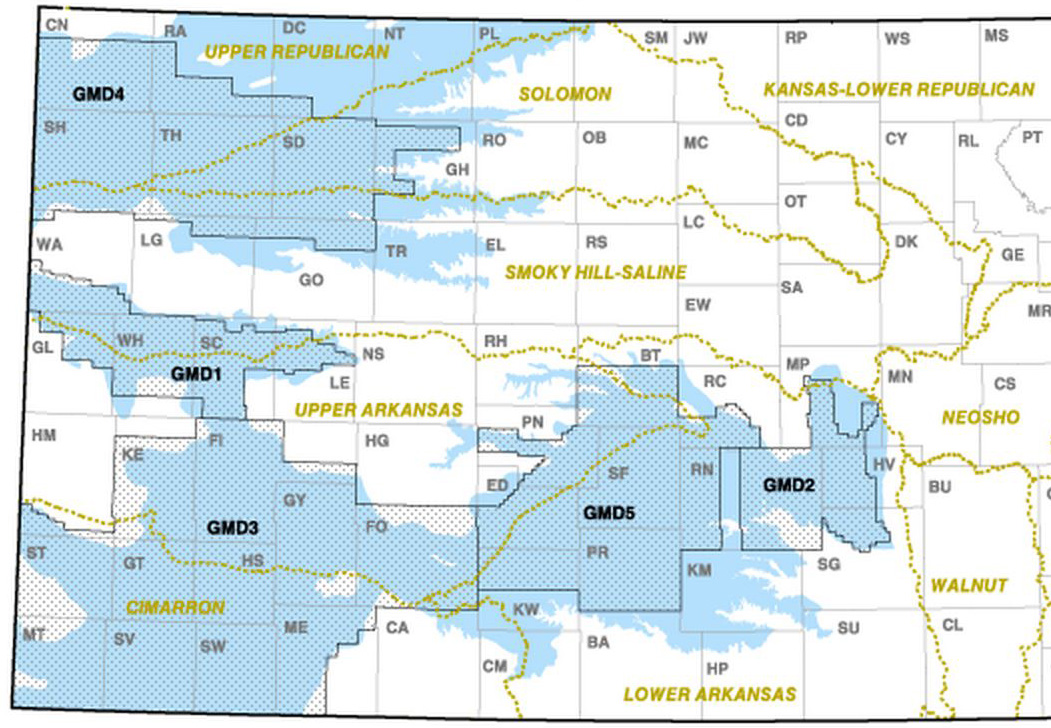 37
19
2.6
38
30
20
19
5.4
1.9
6.4
7.3
2.8
0.4
32
1.4
2.1
7.3
0.0
17
5.7
30
13
34
69
28
31
42
35
Measured Water Levels, 2005-2016
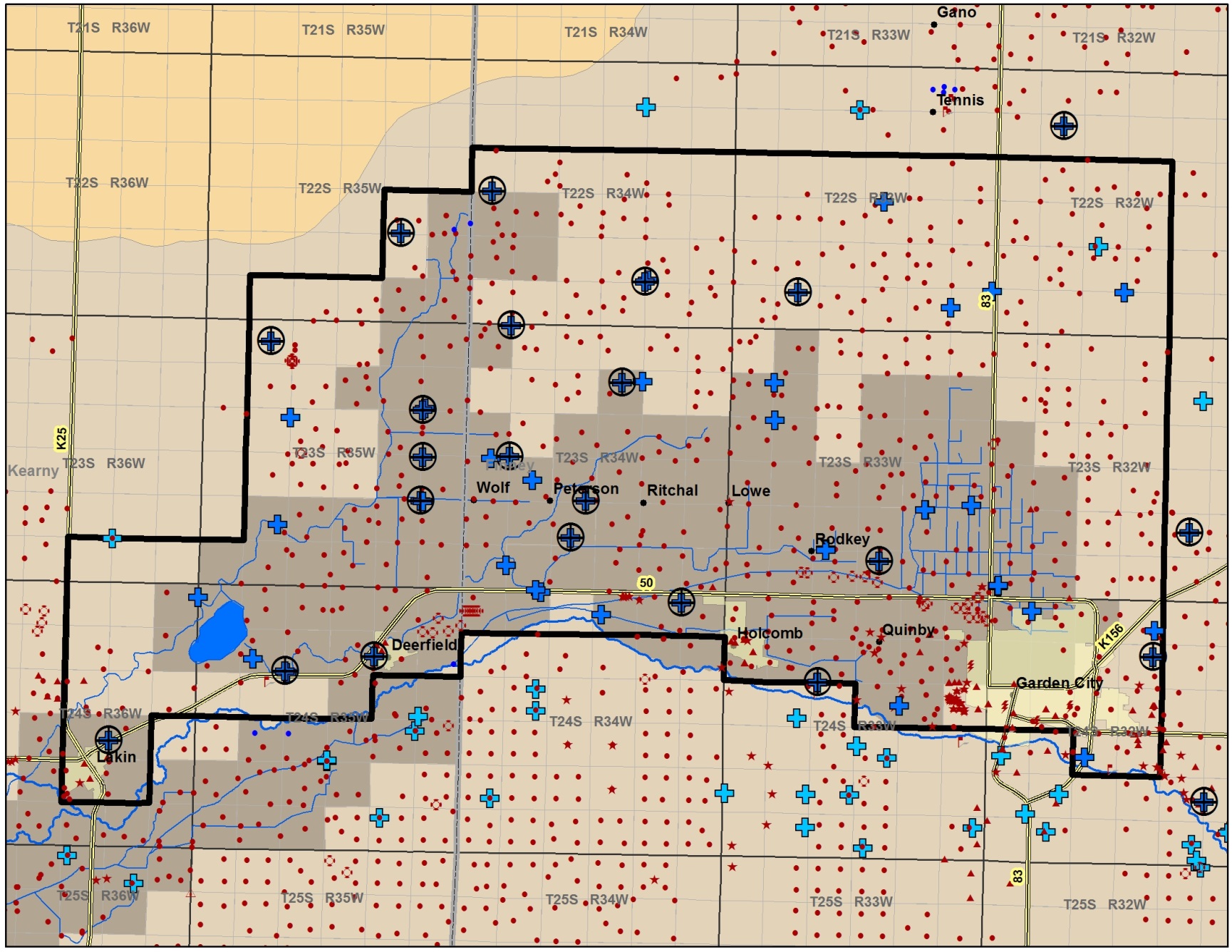 Kansas Geological Survey
Water Use vs Water-level Change- All Continuous Wells
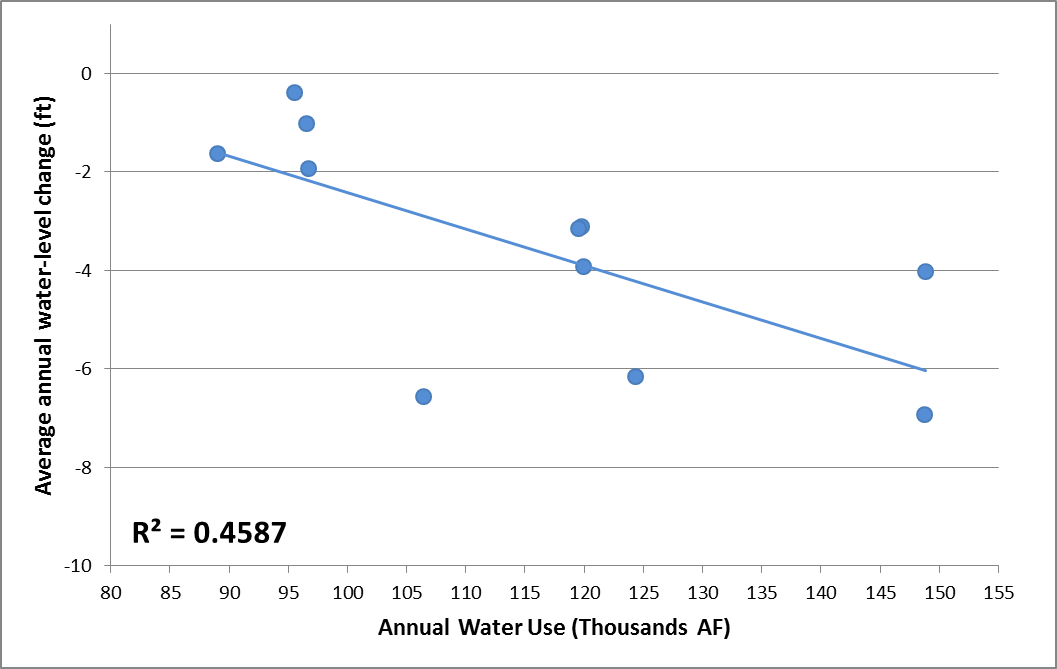 Kansas Geological Survey
Water Use vs Water-level Change- All Continuous Wells
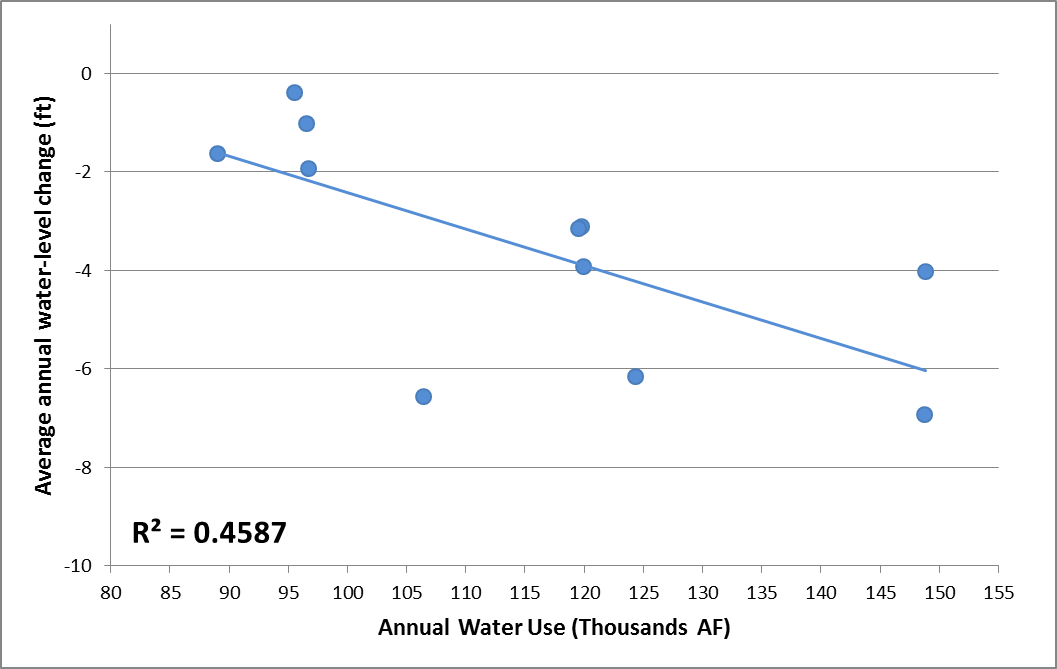 2010
(2010 – 2011)
Kansas Geological Survey
Percent Departure from Normal Precipitation, 2010
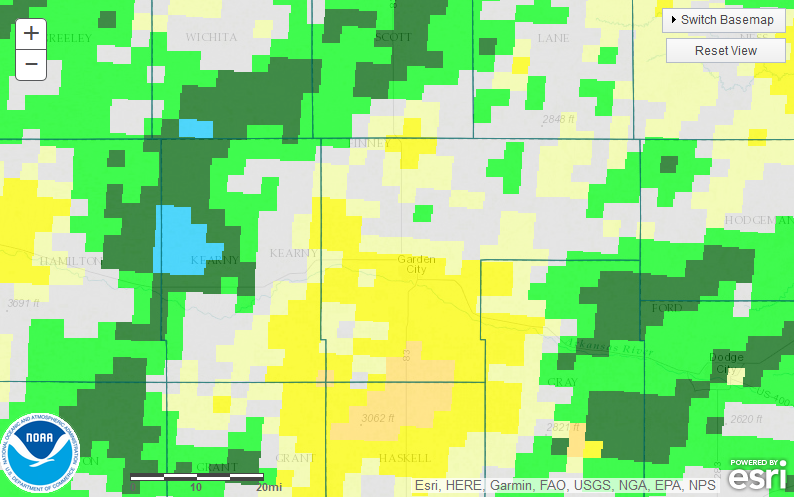 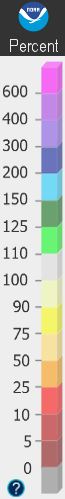 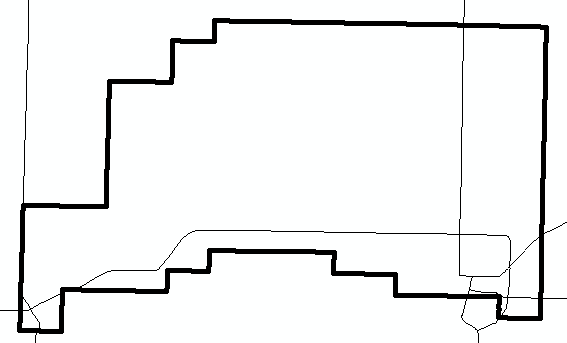 Water Year (October 1)
Kansas Geological Survey
Monthly Percent Departure from Normal Precipitation, 2010
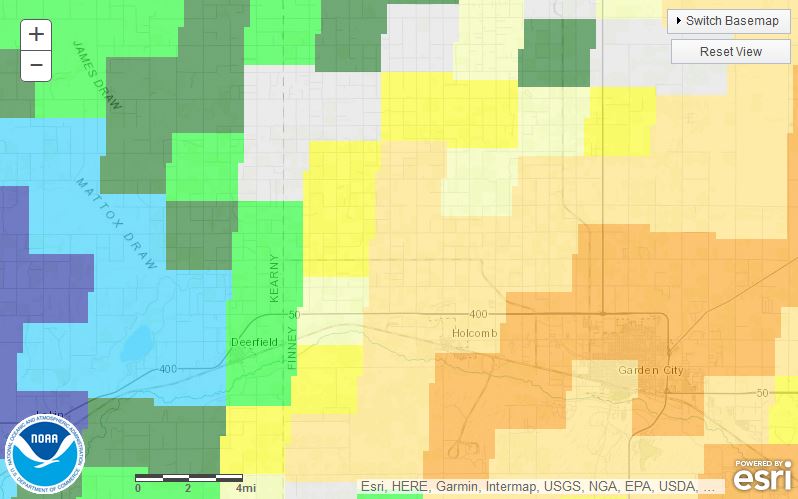 July
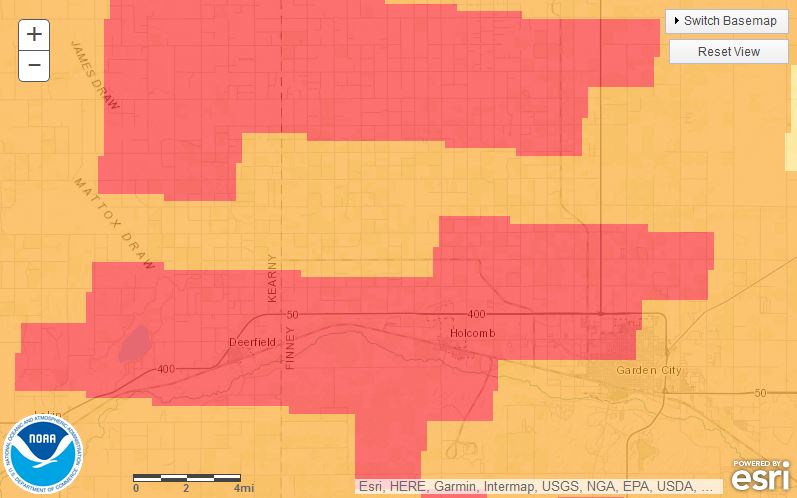 October
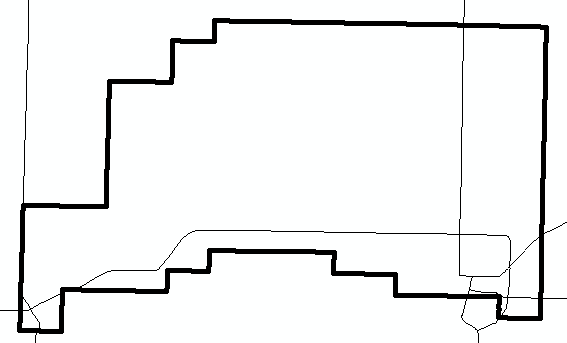 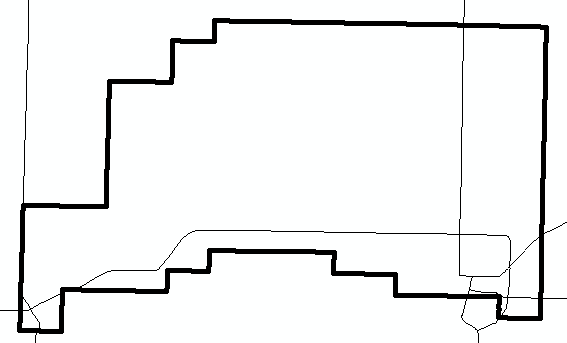 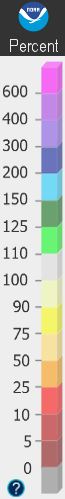 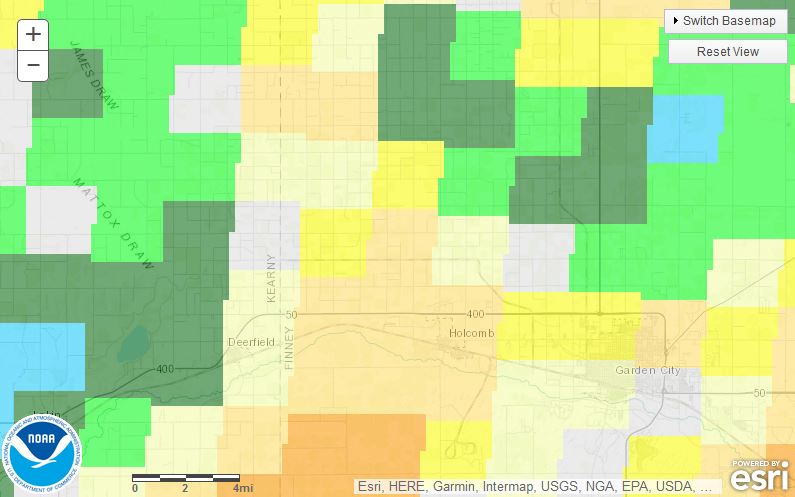 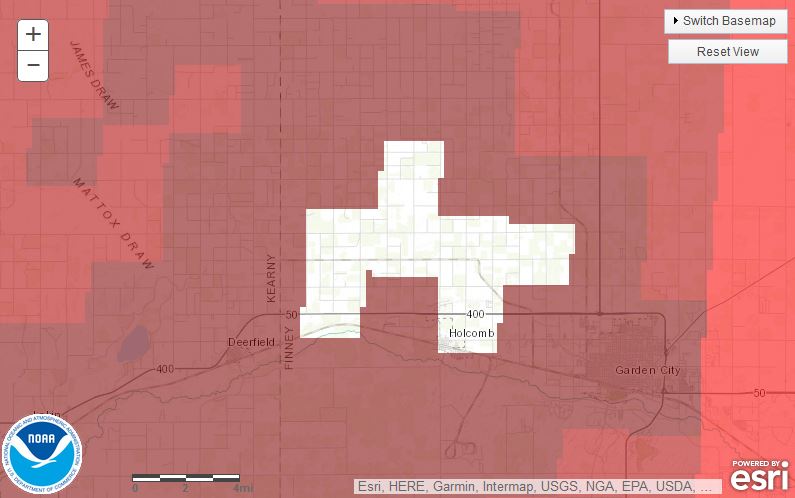 August
November
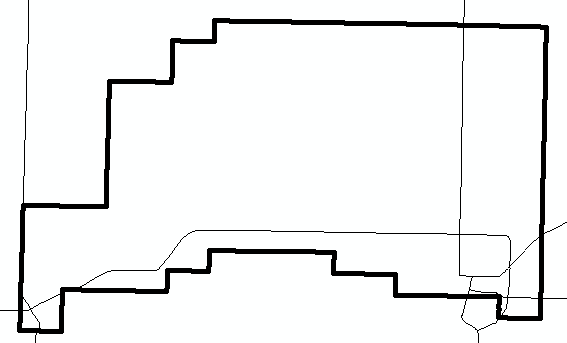 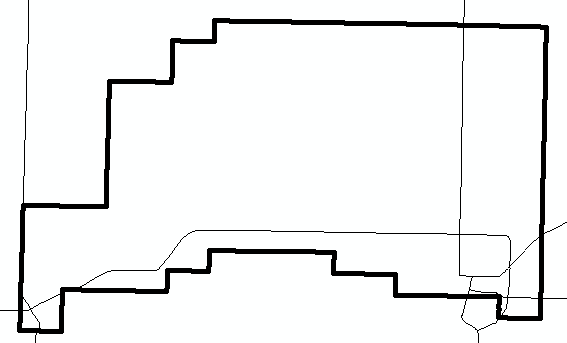 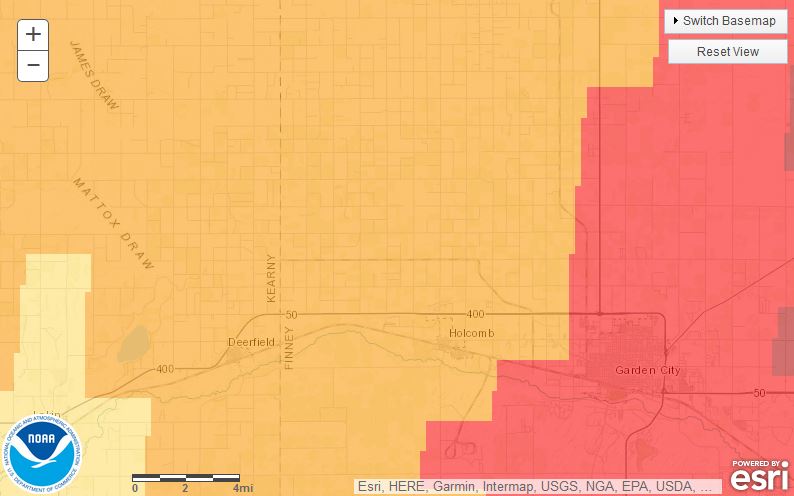 September
December
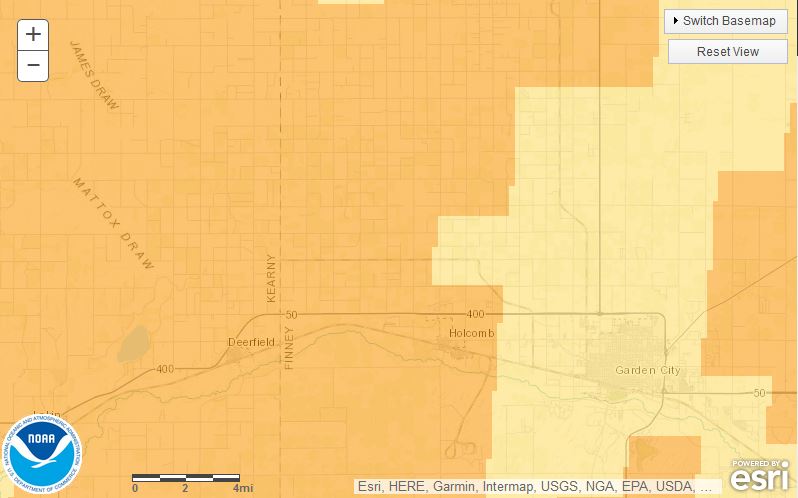 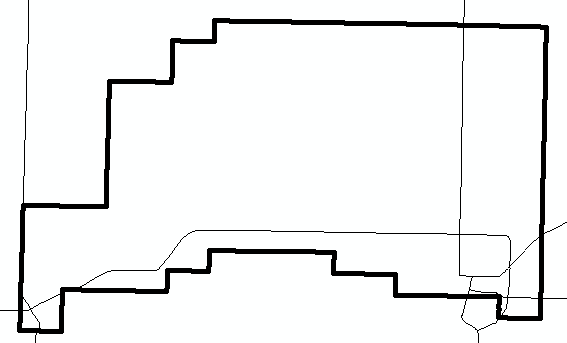 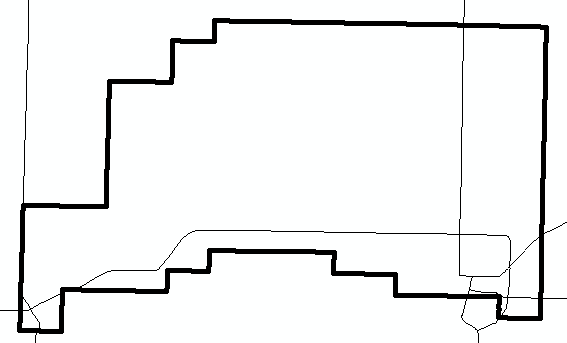 Kansas Geological Survey
Water Use vs Water-level Change- All Continuous Wells
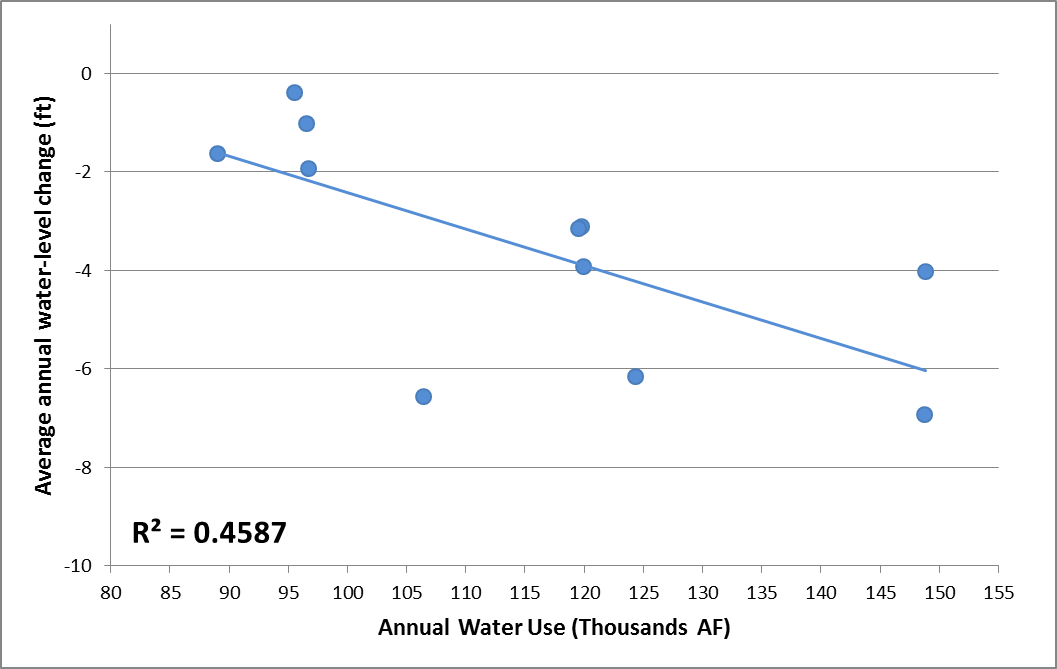 2010
(2010 – 2011)
Kansas Geological Survey
Water Use vs Water-level Change- All Continuous Wells
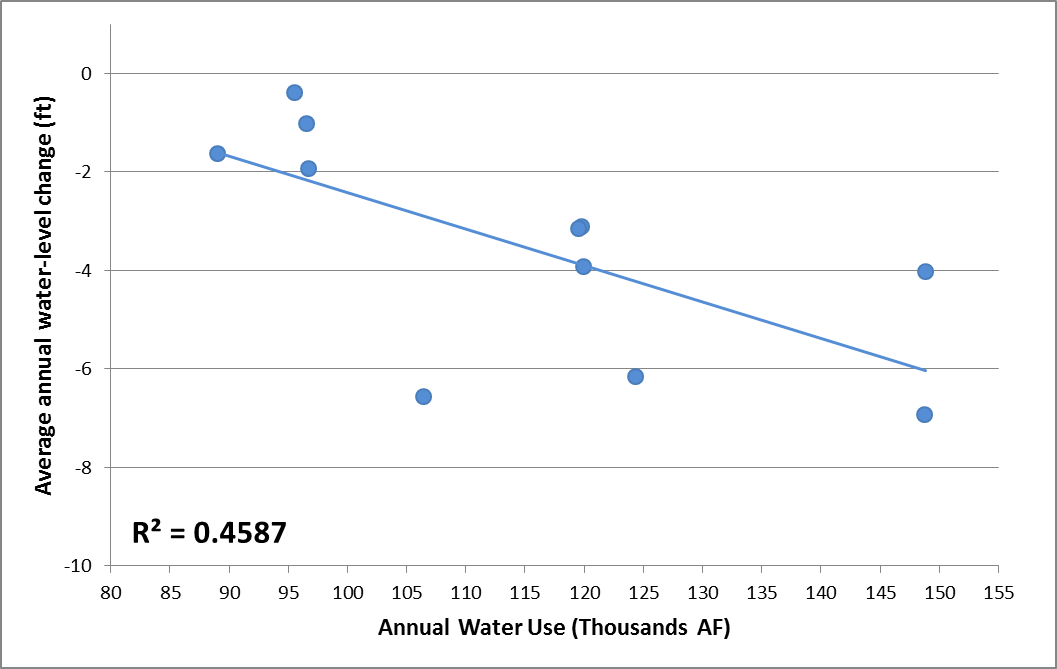 2011
(2011 to 2012)
2010
(2010 – 2011)
Kansas Geological Survey
Water Use vs Water-level Change- All Continuous Wells
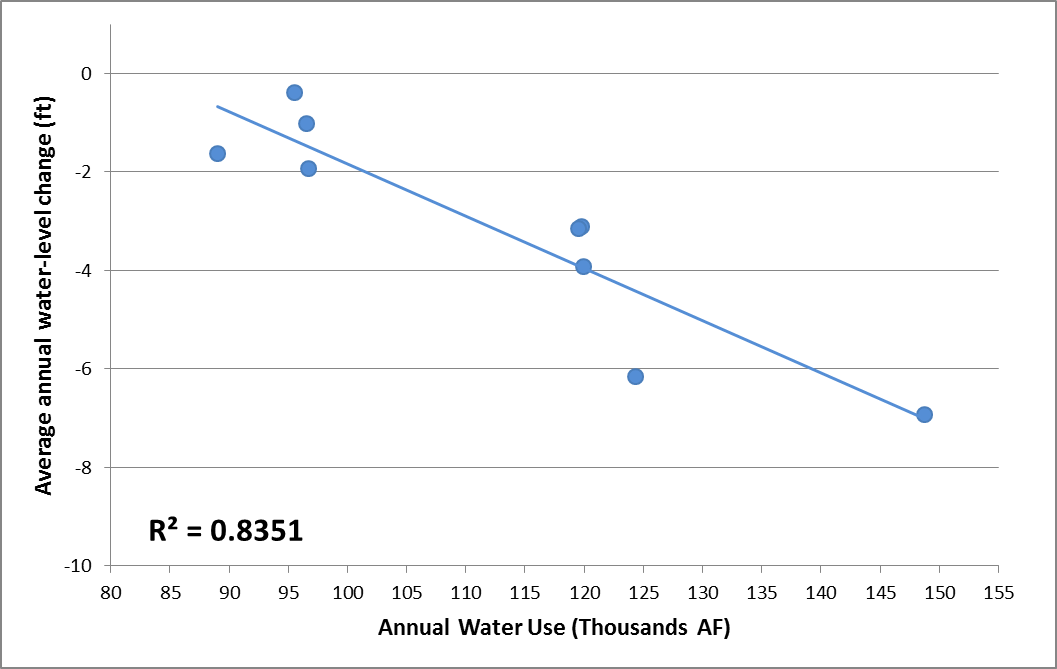 2010 and 2011 Excluded or Averaged
Kansas Geological Survey
Q Stable Computed Results
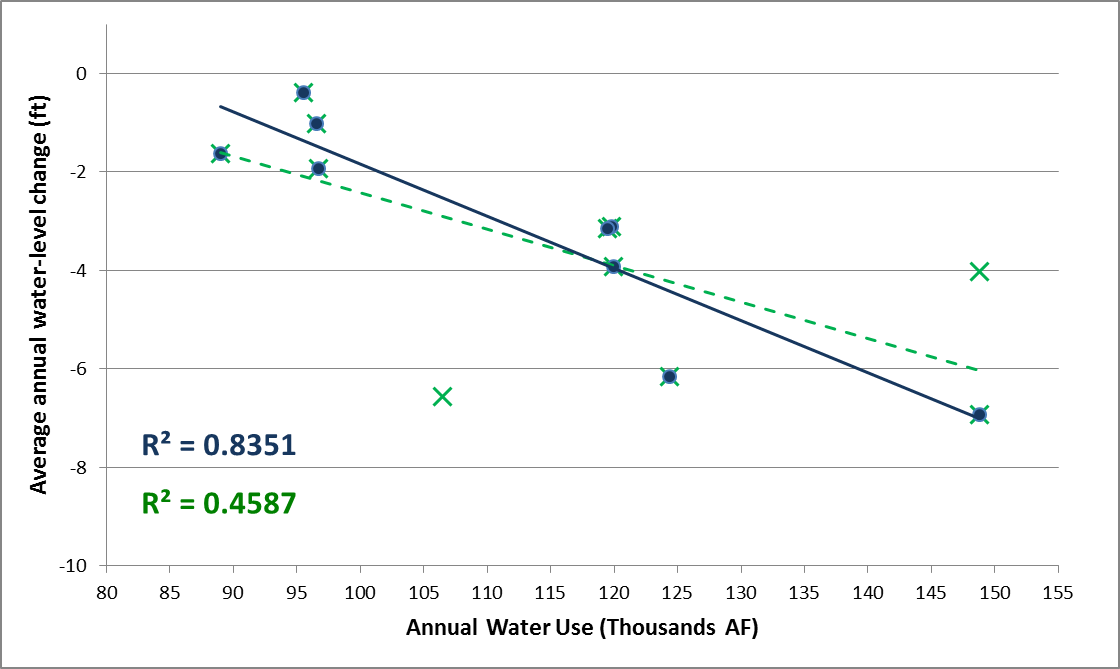 Average Groundwater Use = ~115,000 AF

Average Water Level Decline = ~ 3.3 ft
26 to 40% reduction in average use = Stable water levels = Sustainable

20% reduction in average use =  0.75 to 1.8 ft  declines =  decline reduced 50 to 76%

10% reduction in average use =  1.9 to 2.7 declines =  decline reduced 24 to 38%
Kansas Geological Survey
SD 6 Local Enhanced Management Area
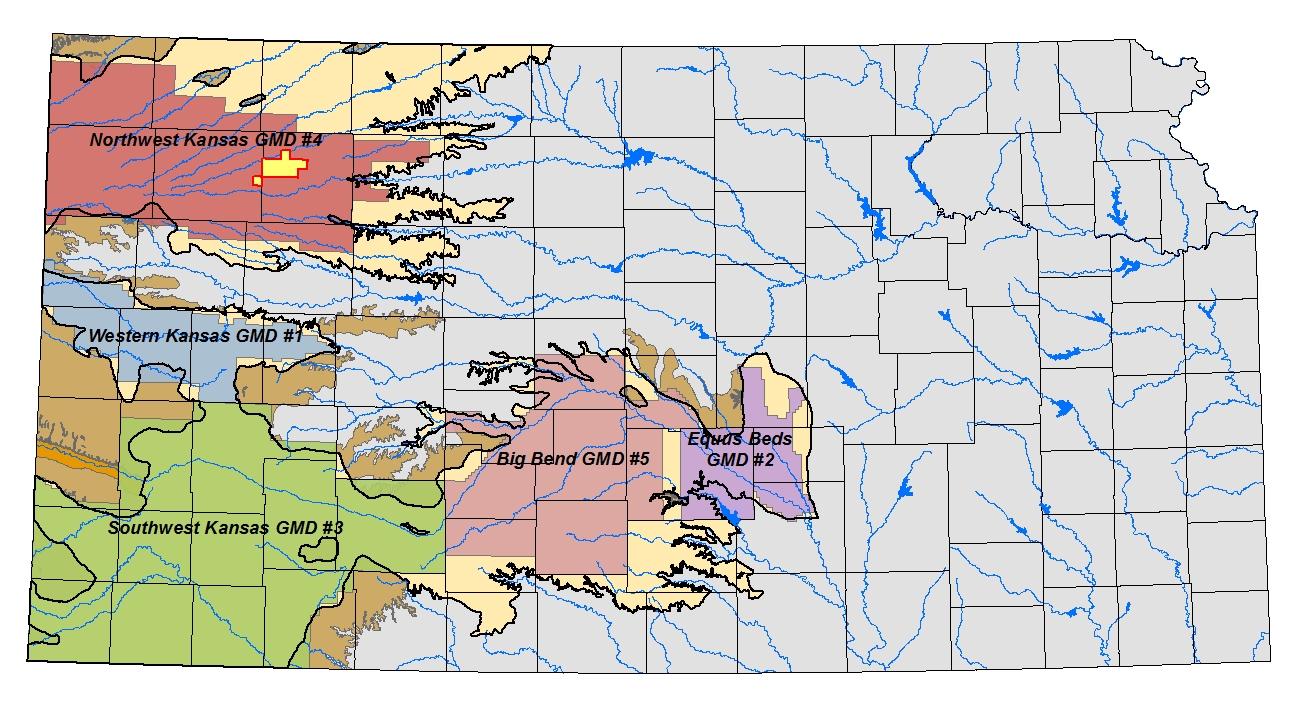 Kansas Geological Survey
Water Use vs Water Level Change, Pre-SD 6
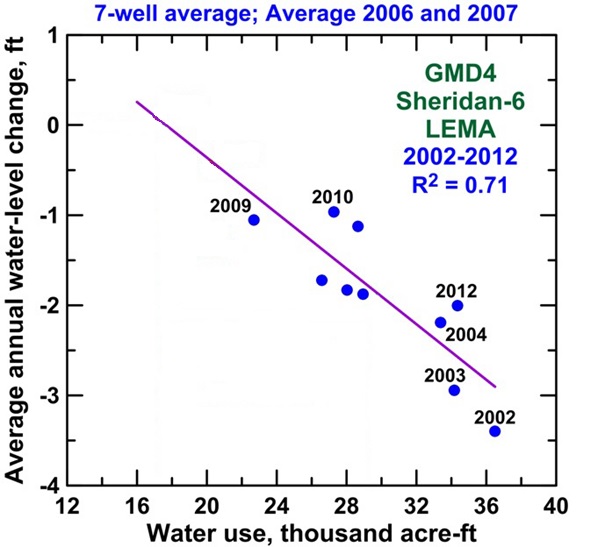 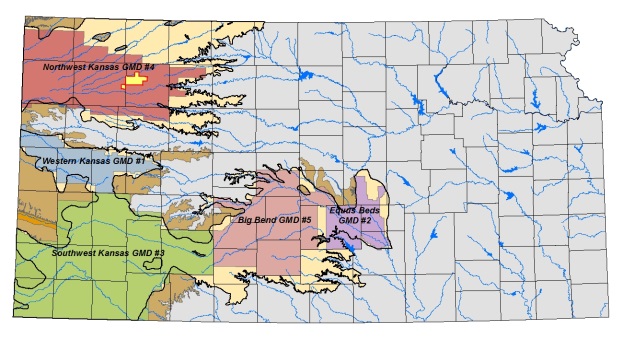 Kansas Geological Survey
Water Use vs Water Level Change, with SD 6
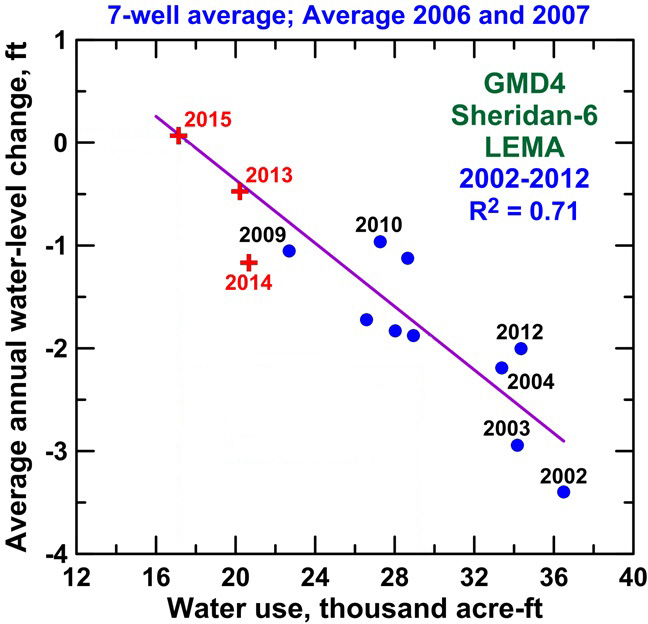 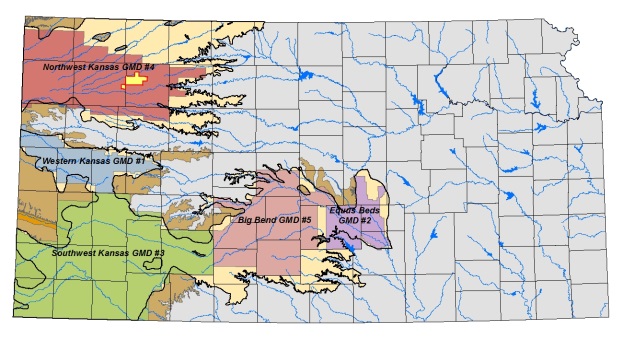 Kansas Geological Survey
Water Use vs Water Level Change, SD 6
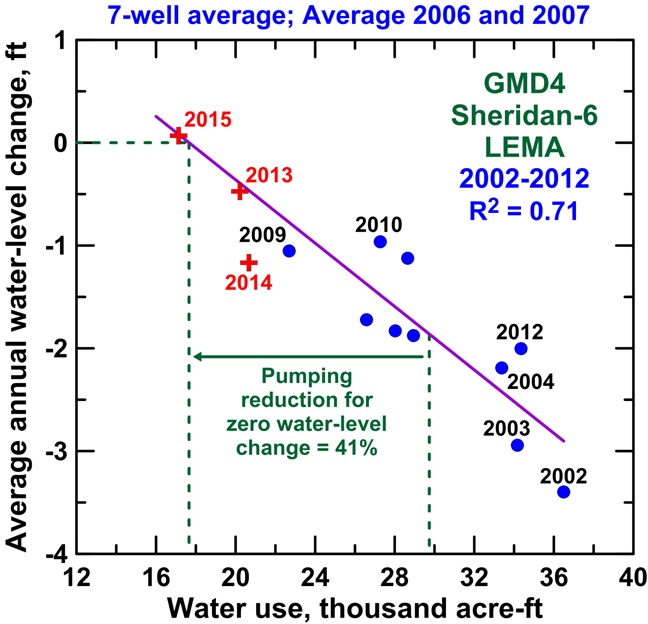 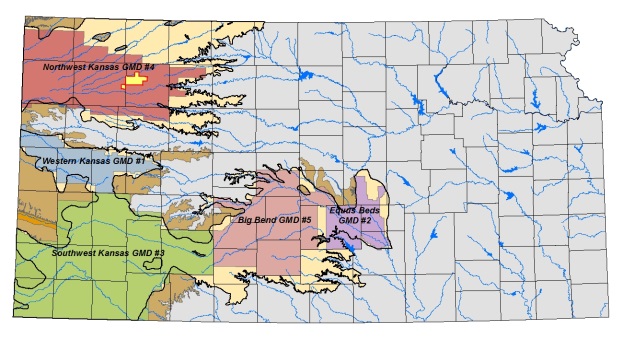 Kansas Geological Survey
Questions????
Kansas Geological Survey
1930 Constant Ave
Lawrence, KS 66047
785-864-2118
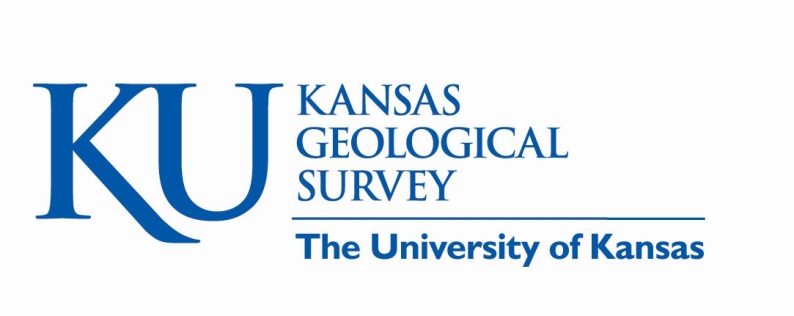 Visit our site at http://www.kgs.ku.edu
[Speaker Notes: Thank You!]
Isolating Water Level Change
Water Level Change  x Area x Specific Yield = 
Net Inflow – Pumping
Water Level Change = 
(Net Inflow / Area x Specific Yield)  – 
(Pumping / Area x Specific Yield)
In the Kansas HPA, Net Inflow and Specific Yield change little with time because:

Annually-based data
Seasonally pumped aquifer
Relatively large areas
Significant depths to water
Reliable water–level and water-use data
Pumping Well
Transpiration
Recharge
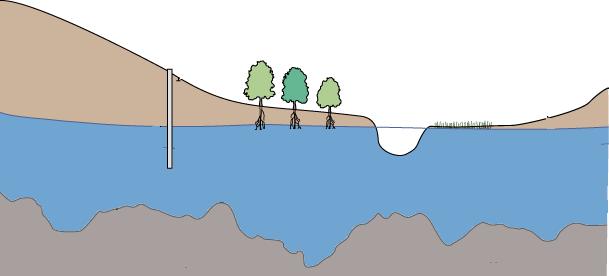 Return Flows
Streambed 
Interactions
Inflow
Net Inflow
Outflow
Kansas Geological Survey
[Speaker Notes: Normal precipitation is just the average of the last 30 year decal period.  The precipitation patterns in Kansas have a major influences on the both the landscape and associated land use in the state.]
Q Stable, by Township, GMD2
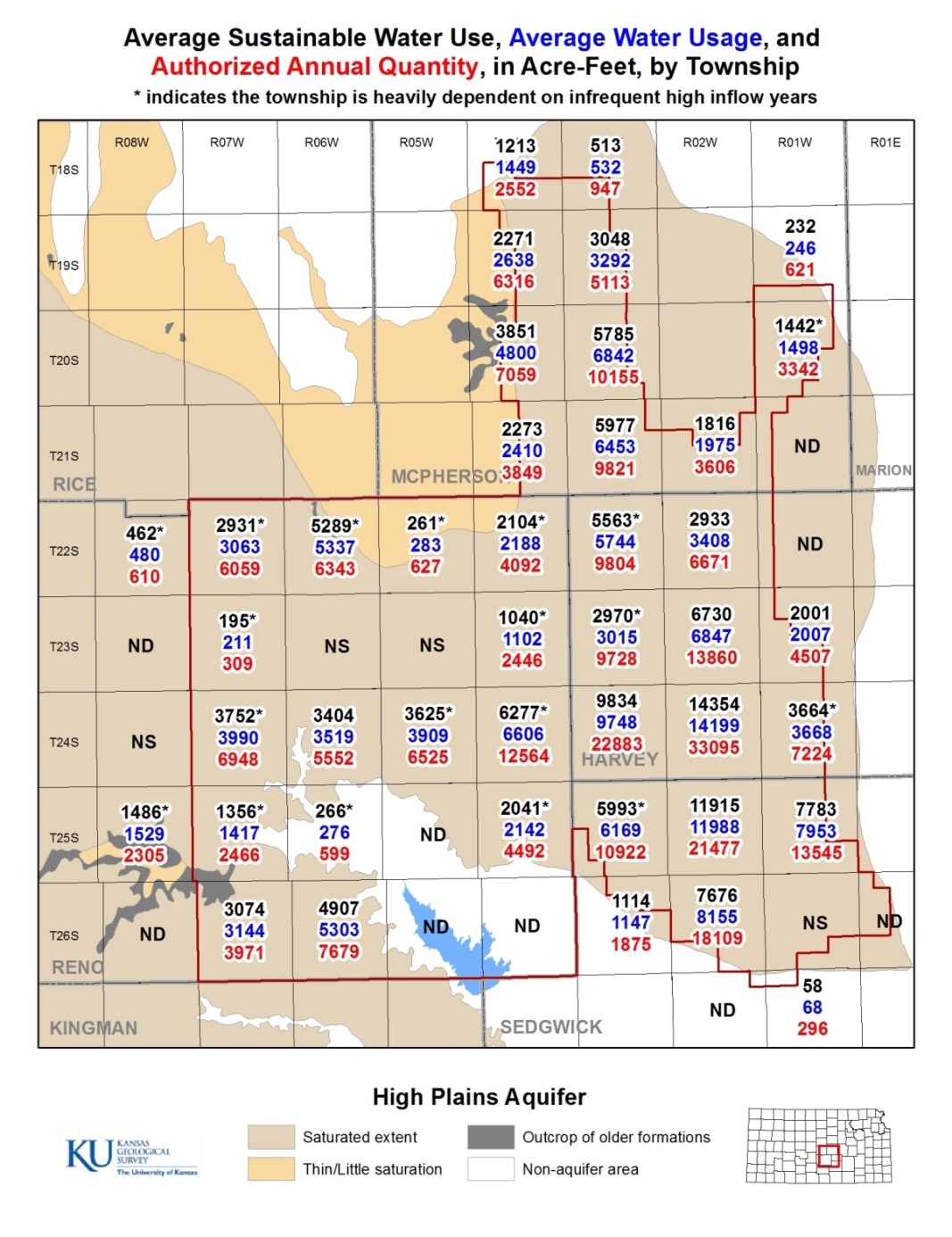 Kansas Geological Survey
Water Use vs Water Level Change, GMD #1
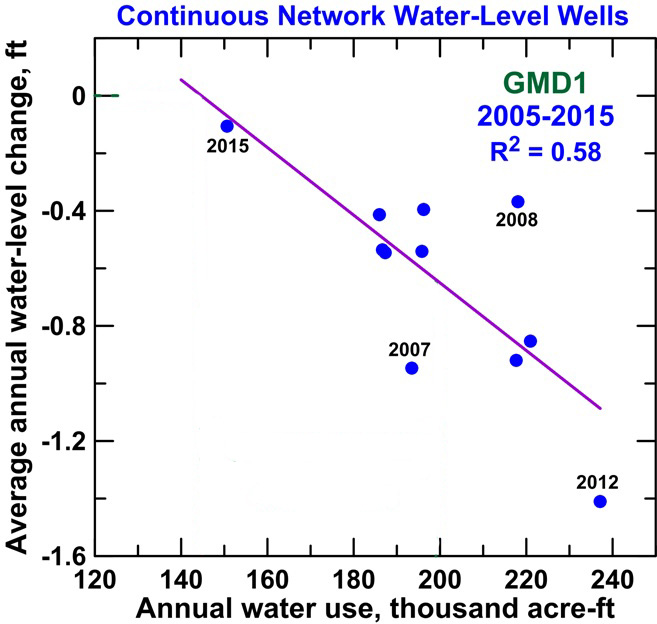 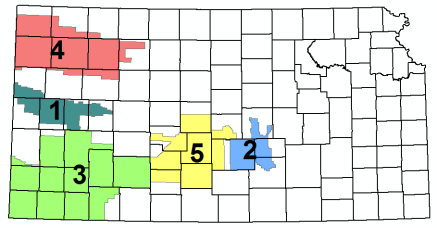 Kansas Geological Survey
Water Use vs Water Level Change, GMD #1
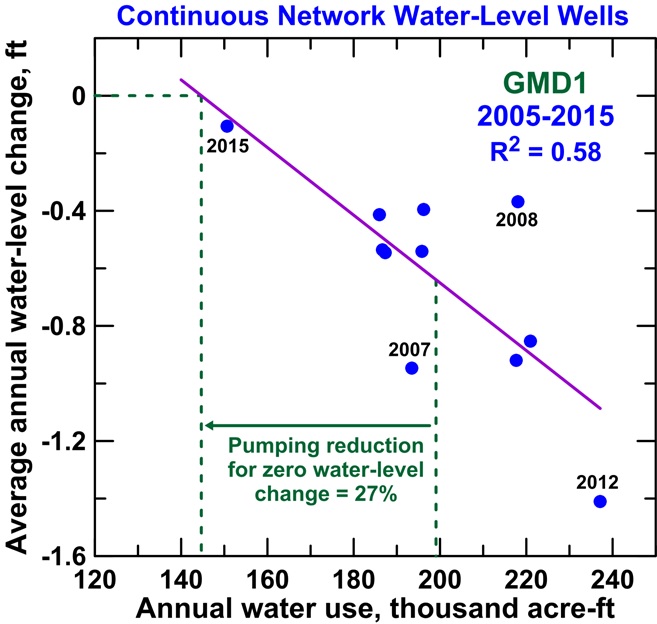 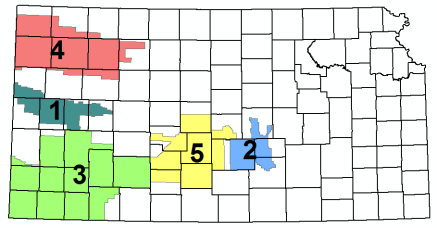 Kansas Geological Survey
Water Use vs Water Level Change, GMD #3
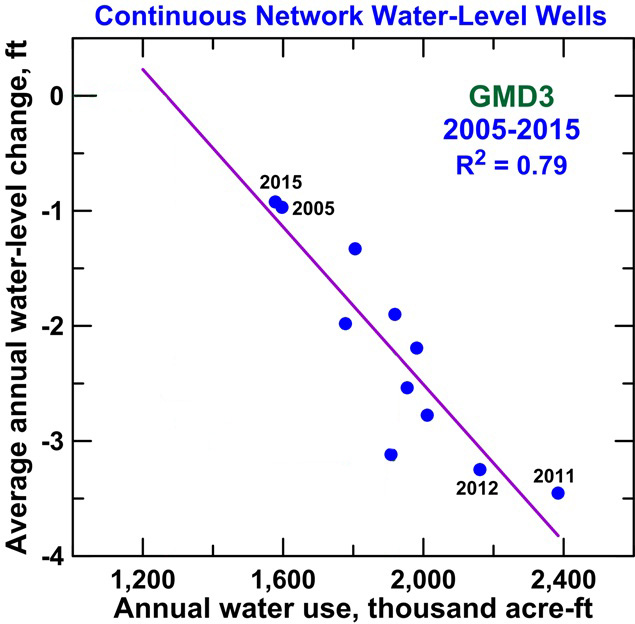 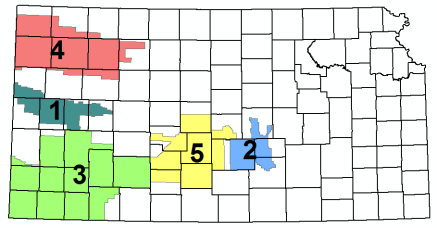 Kansas Geological Survey
Water Use vs Water Level Change, GMD #3
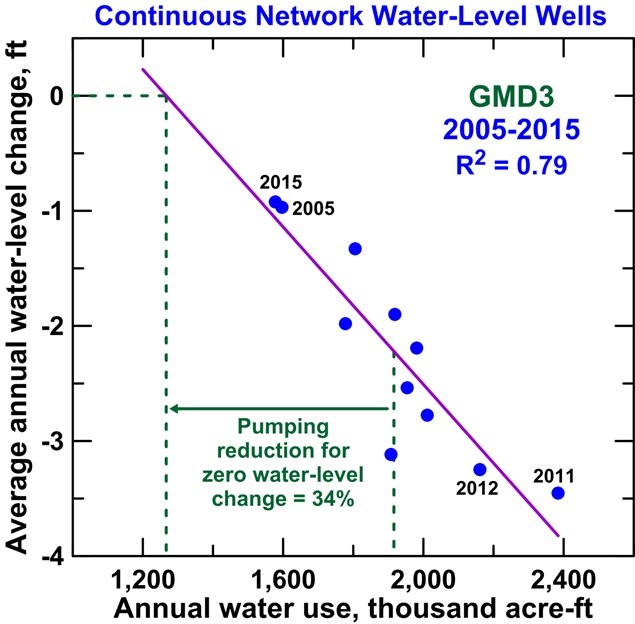 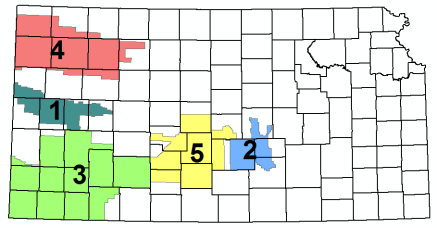 Kansas Geological Survey
Water Use vs Water Level Change, GMD #5
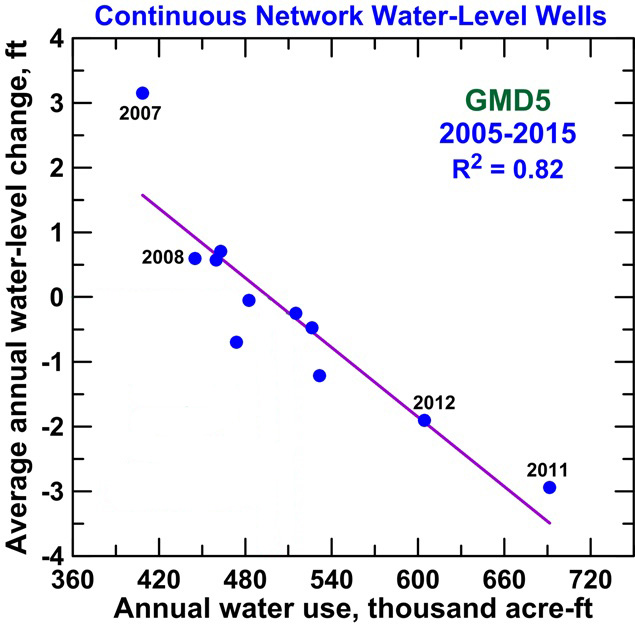 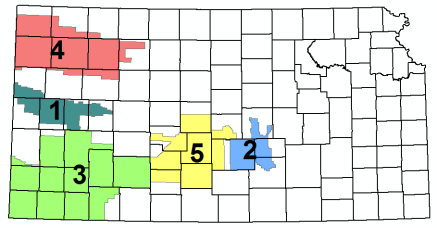 Kansas Geological Survey
Water Use vs Water Level Change, GMD #5
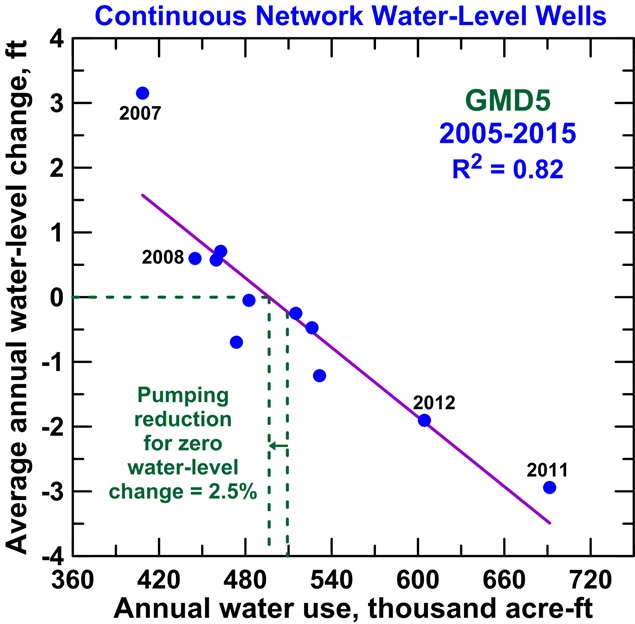 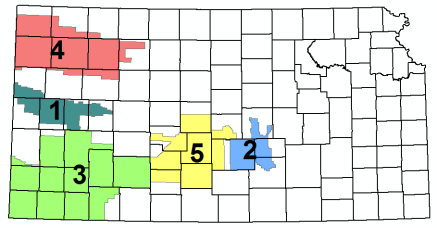 Kansas Geological Survey
Water Use vs Water Level Change, GMD #2
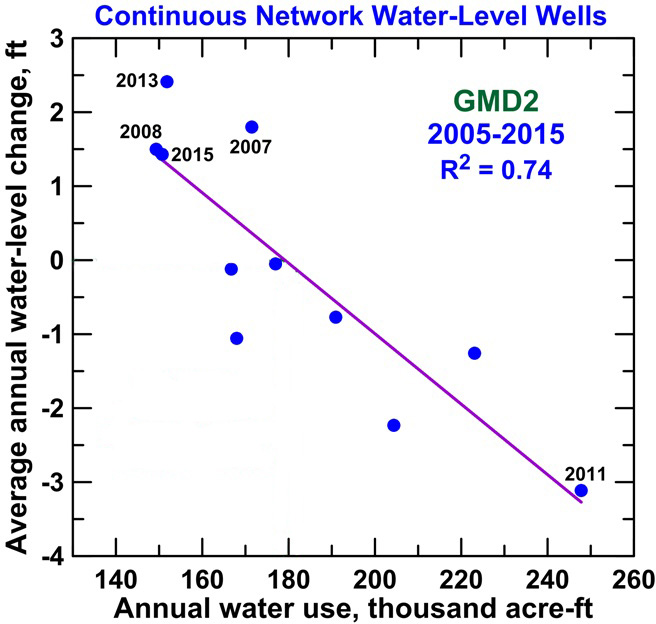 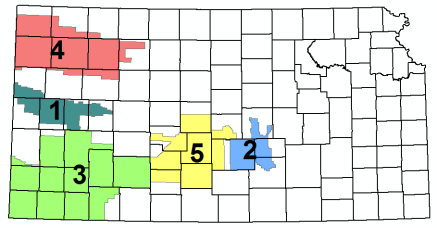 Kansas Geological Survey
Water Use vs Water Level Change, GMD #2
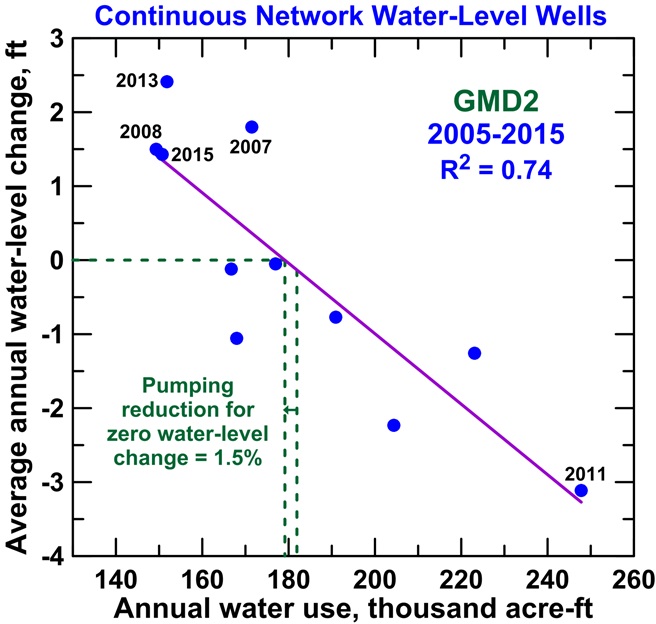 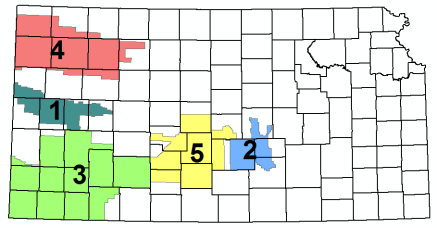 Kansas Geological Survey
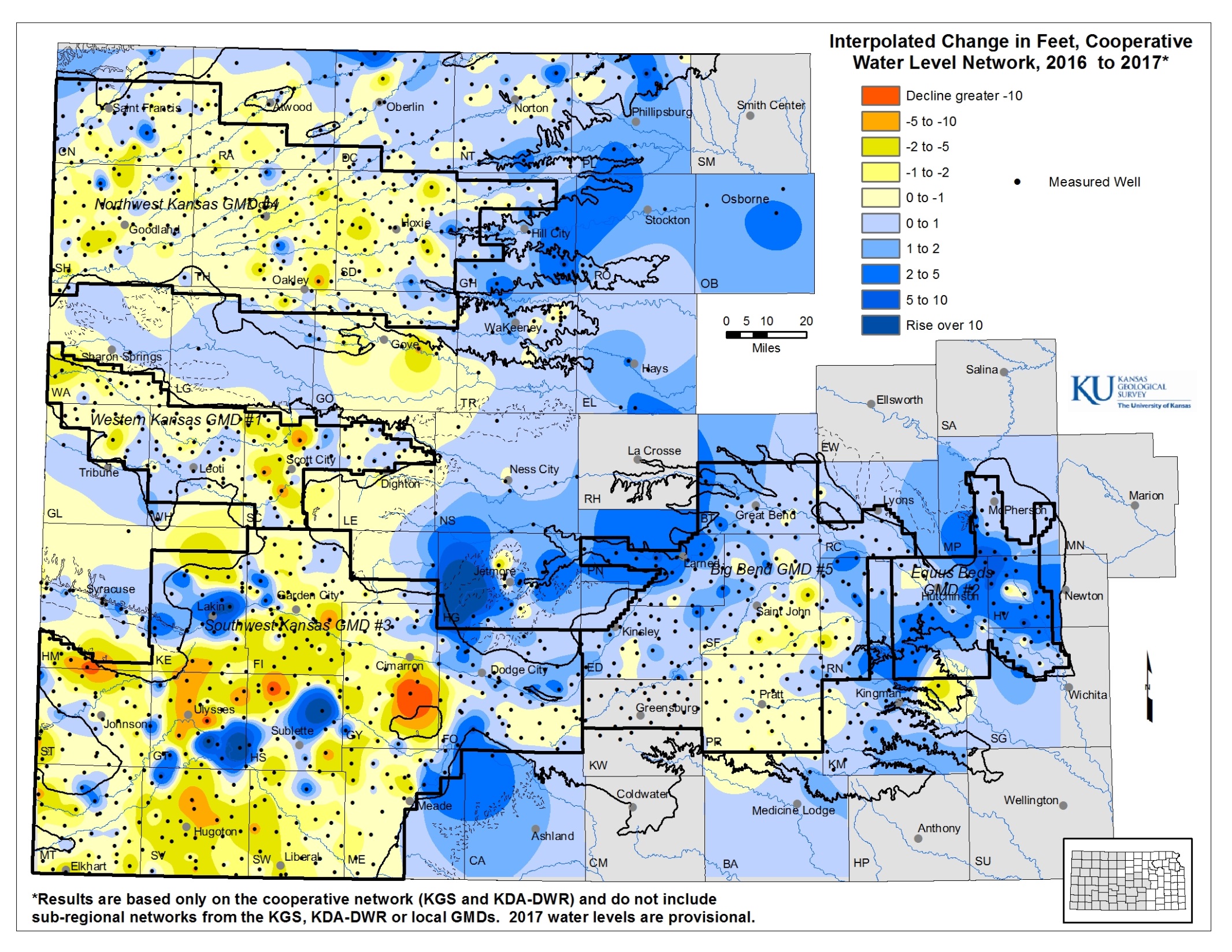 [Speaker Notes: Normal precipitation is just the average of the last 30 year decal period.  The precipitation patterns in Kansas have a major influences on the both the landscape and associated land use in the state.]